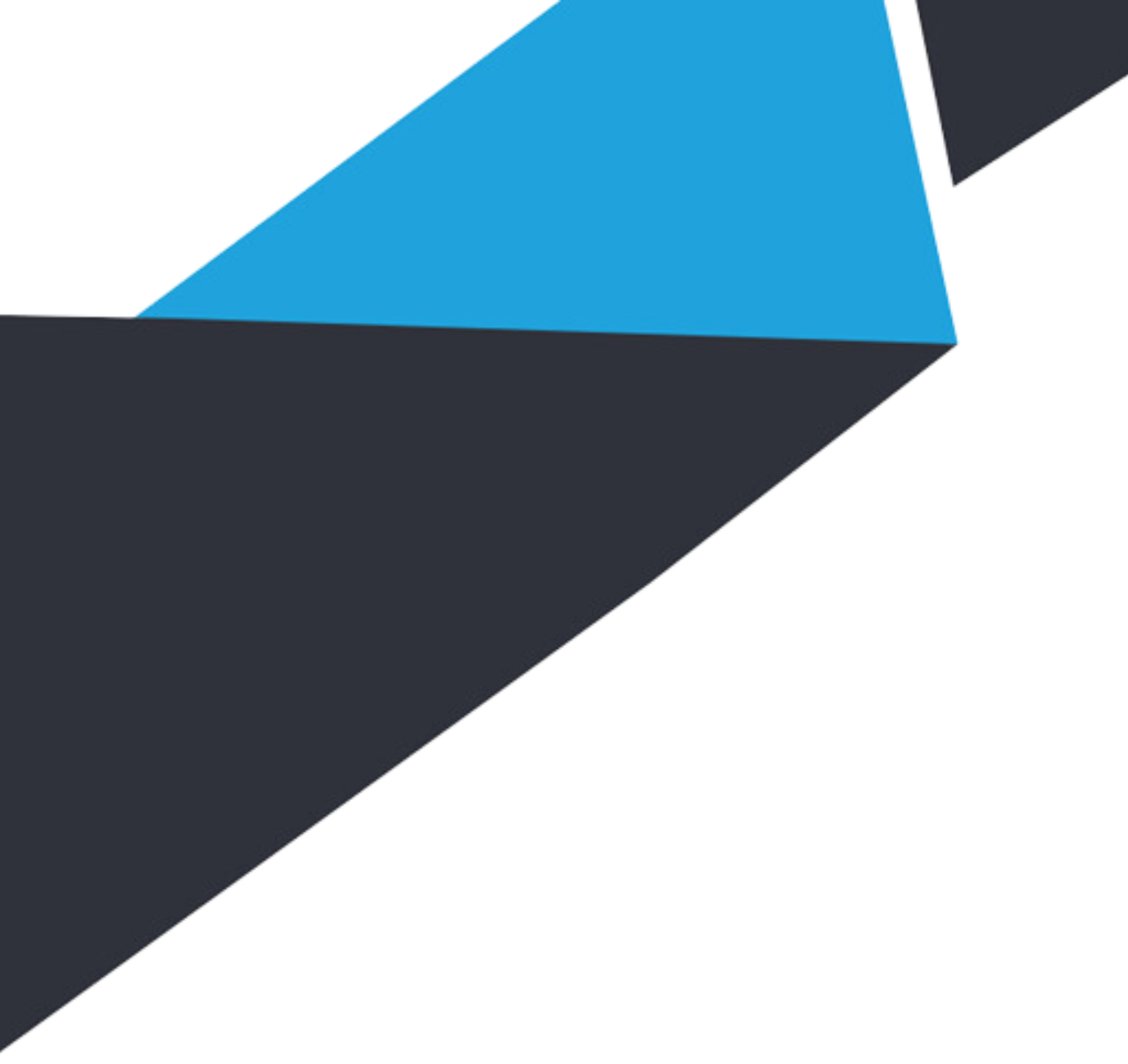 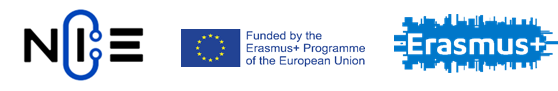 STRATEGICKÉ MYSLENIE
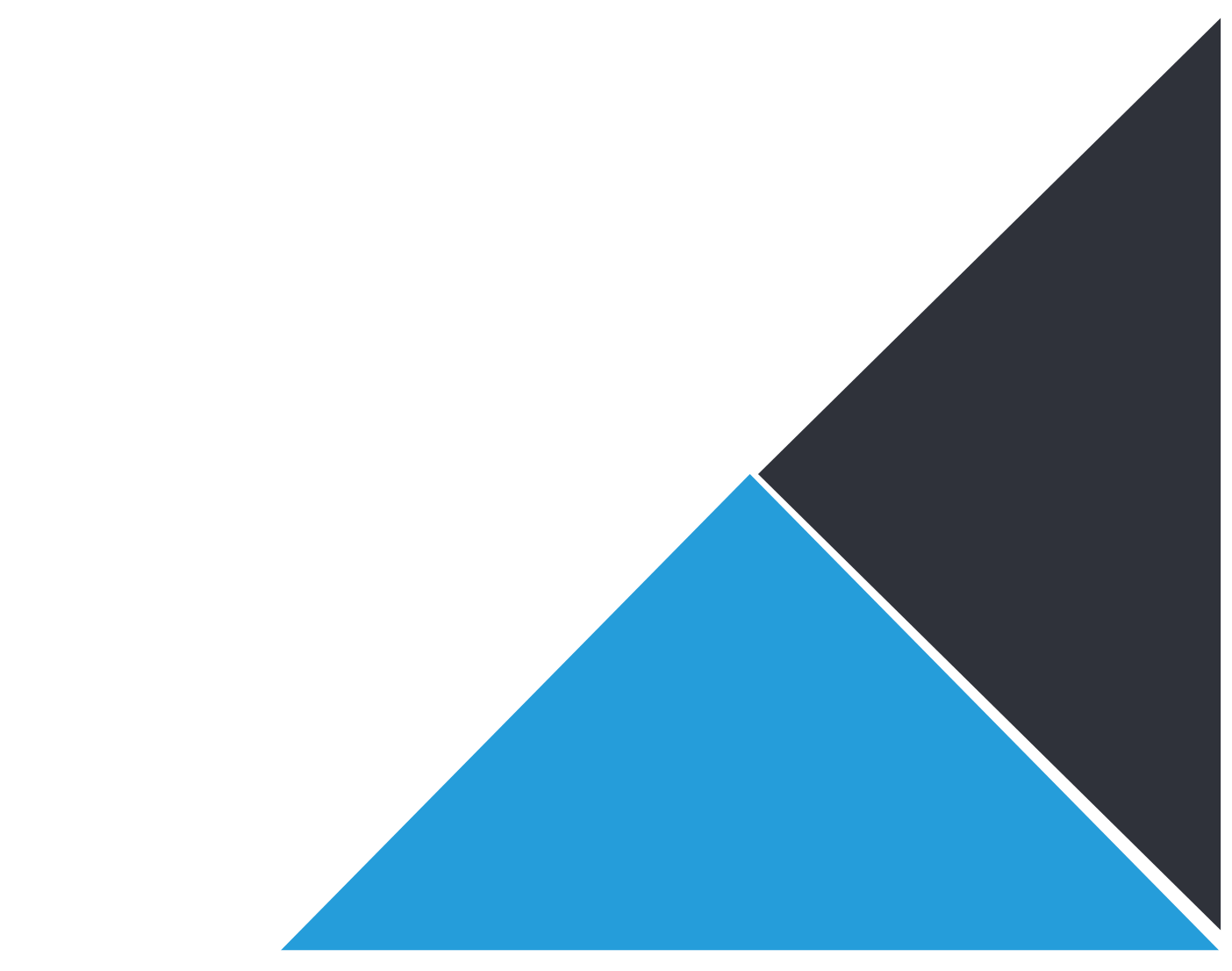 Manuela Raisová​
TUKE, Košice 2021
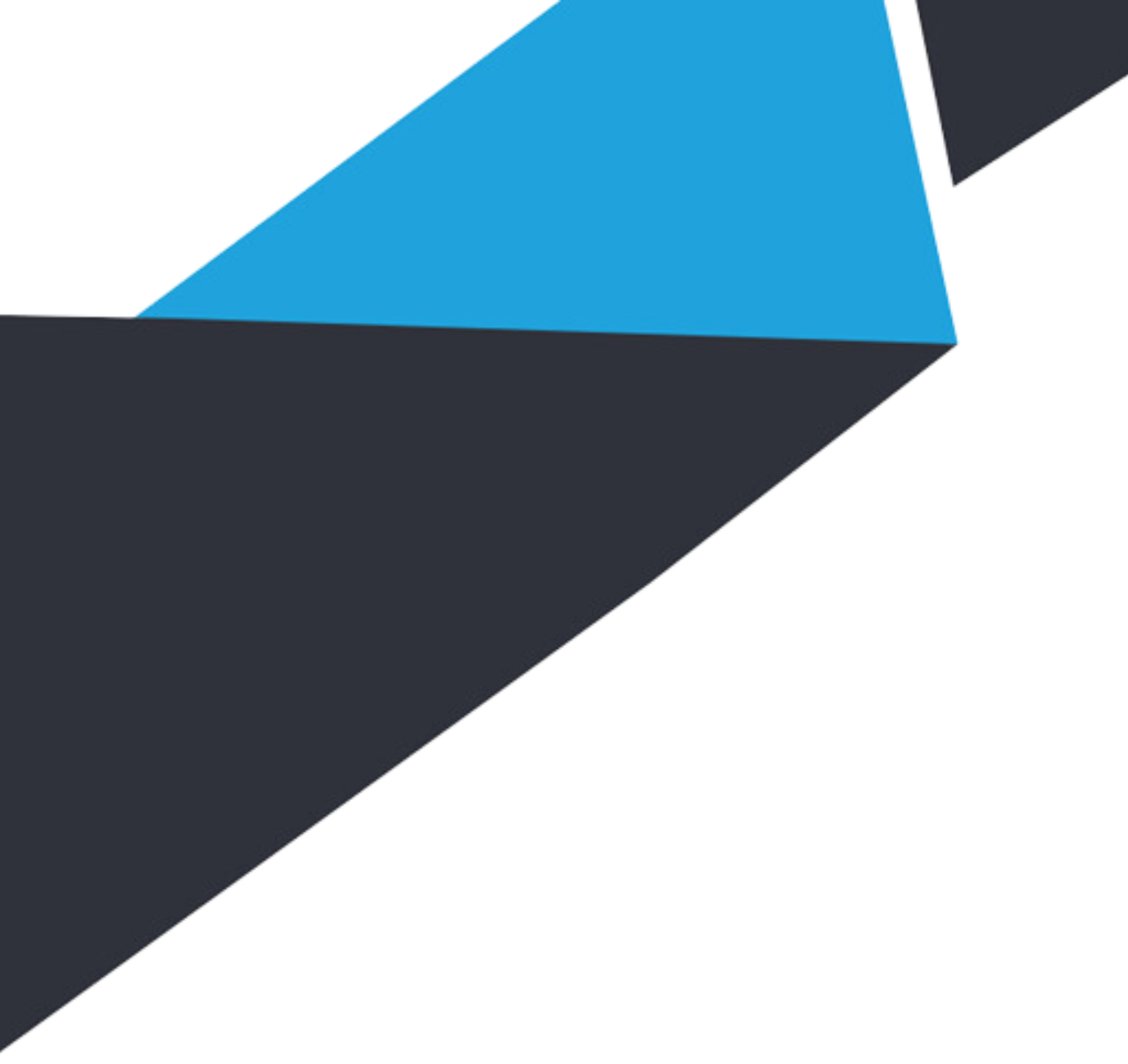 OBSAH PREZENTÁCIE
Podnikanie je aj o ...​
Väzňova dilema​
Hon na jeleňa​
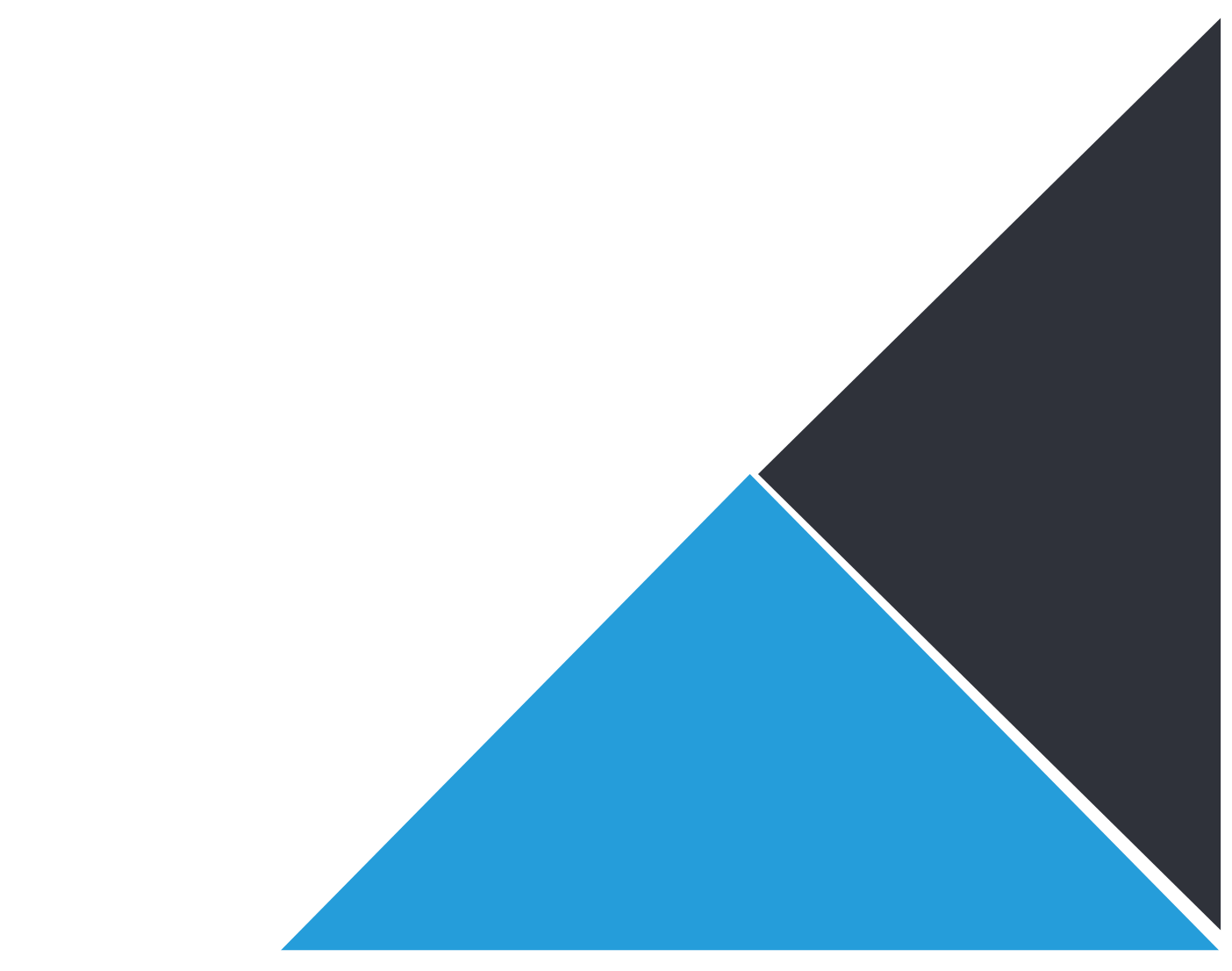 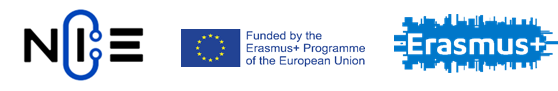 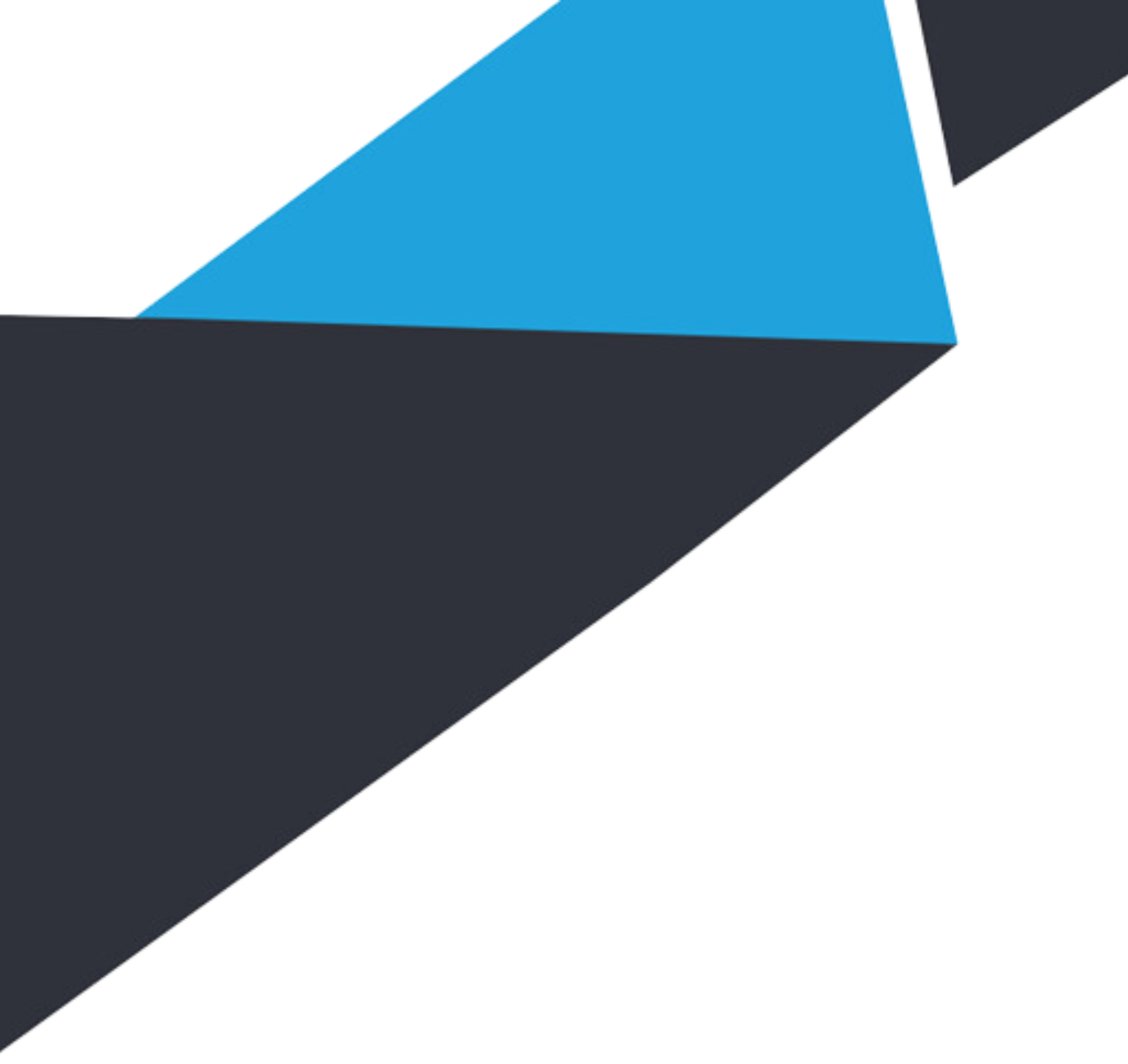 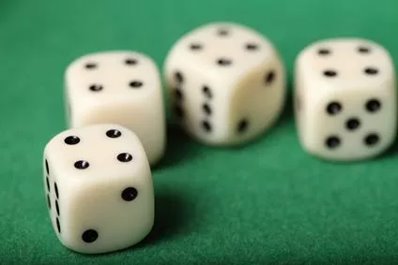 „To najlepšie pre skupinu prichádza vtedy, keď každý v skupine robí to, čo je najlepšie pre neho A skupinu.“ John Nash (1928 – 2015)  ​
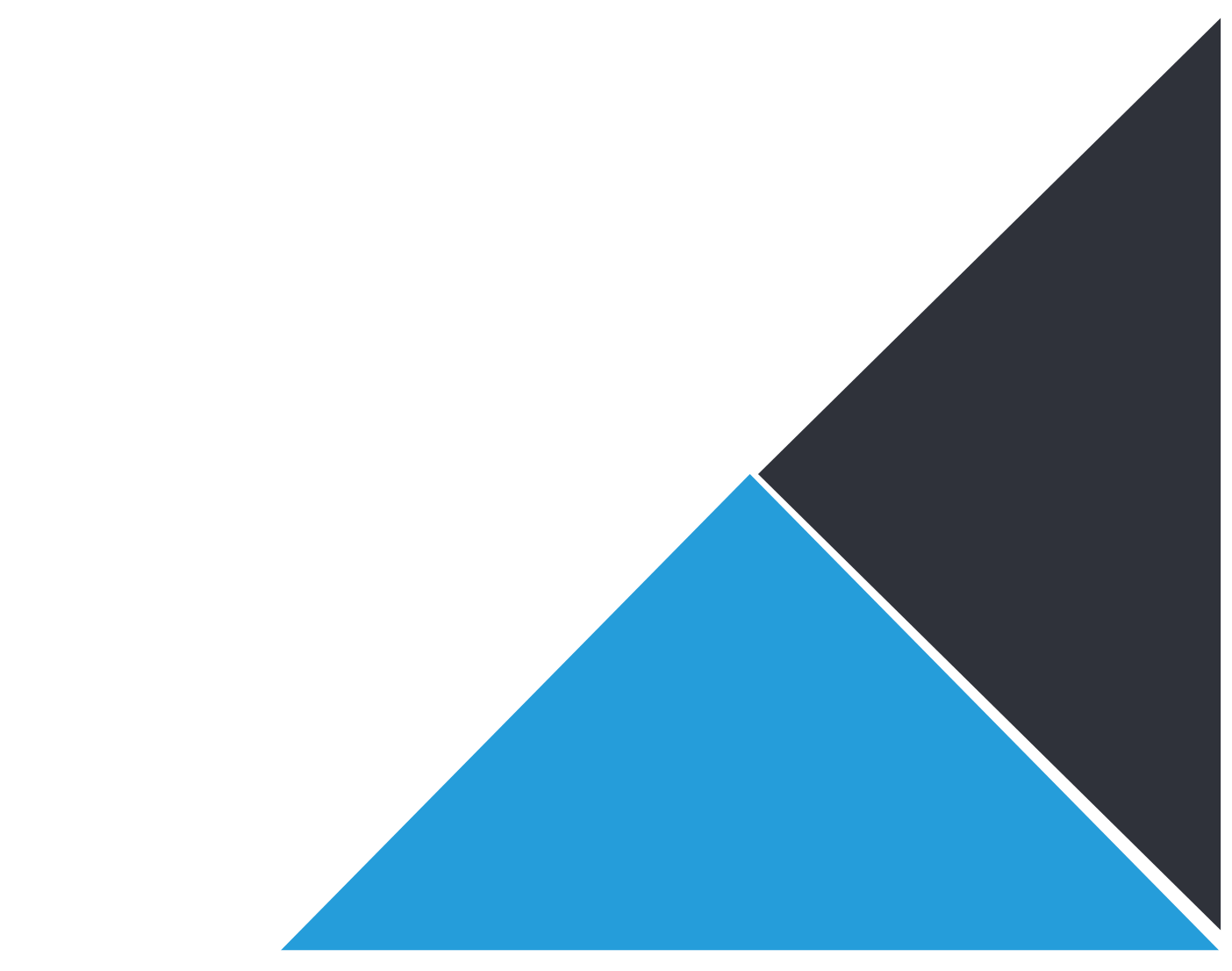 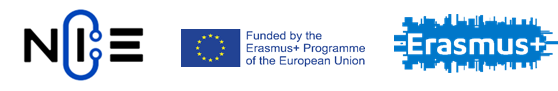 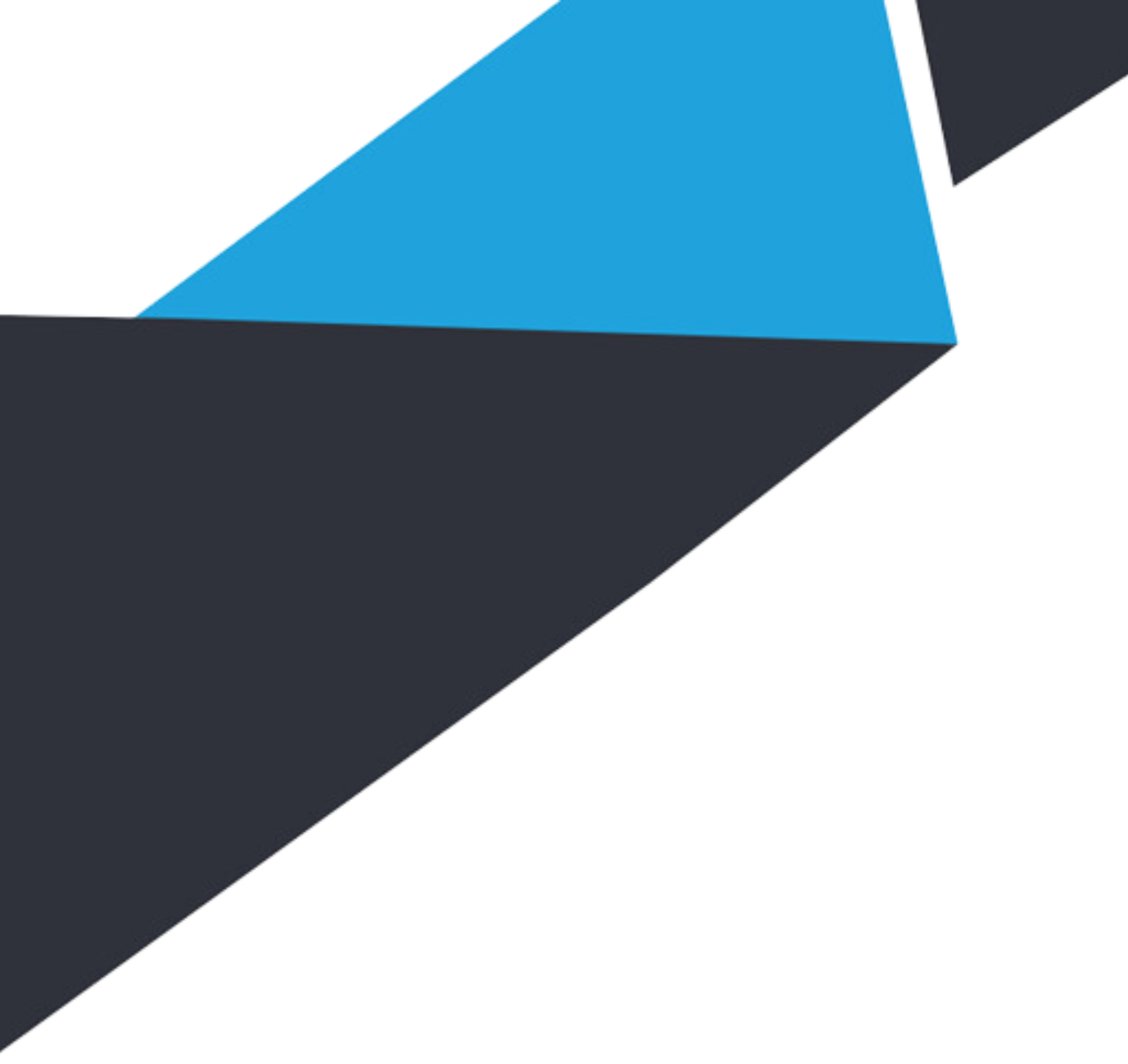 Podnikanie je aj o ...​
Rozhodovaní sa v podmienkach, v ktorých nemá dostatok relevantných informácií a napriek tomu je potrebné, aby prijal rozhodnutie.  ​

Strategickom rozhodovaní sa. ​

Prijatí rozhodnutia, ktoré sa na prvý pohľad javí ako nie veľmi výhodné, ale z dlhodobého hľadiska bolo tou najlepšou možnou voľbou.​
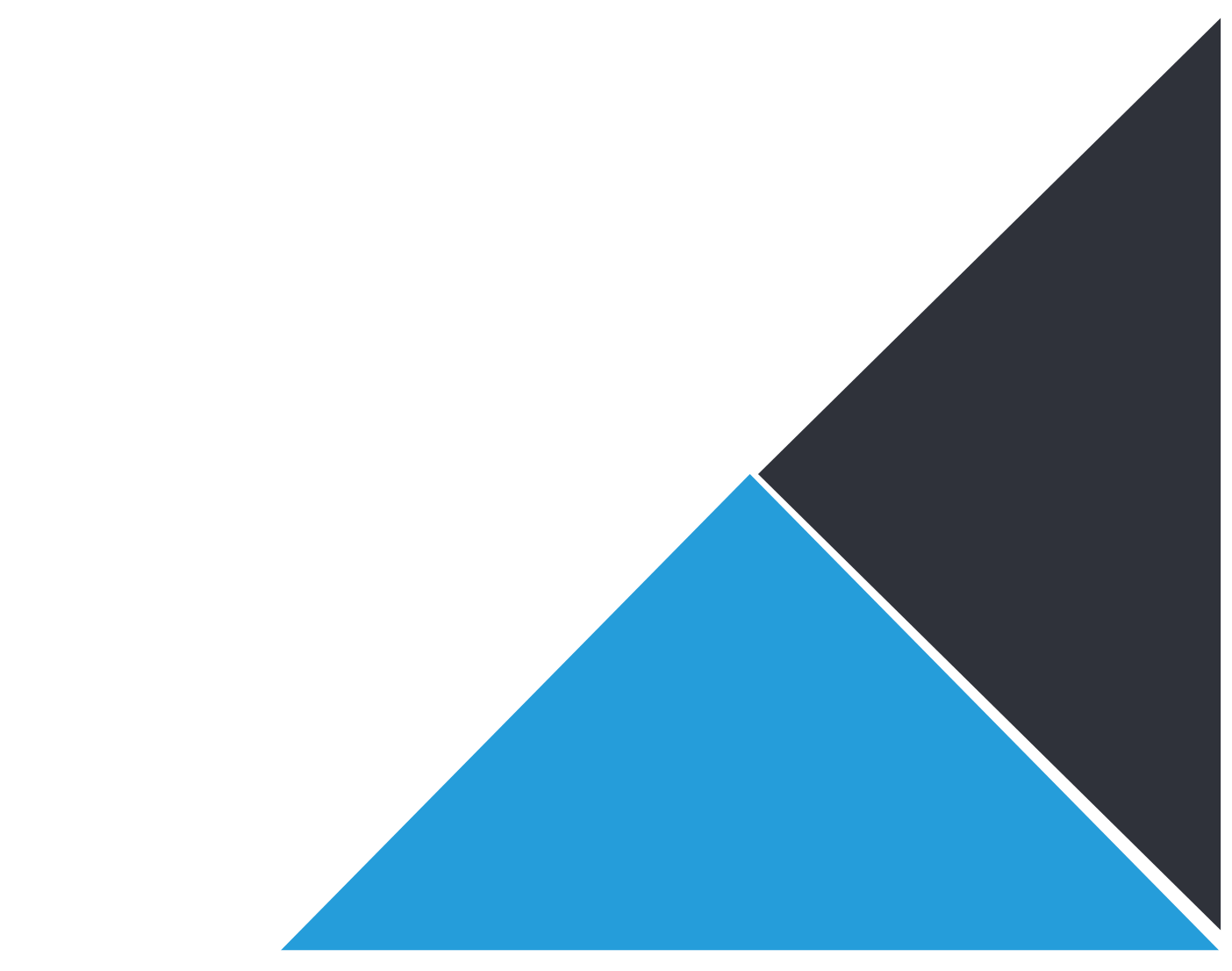 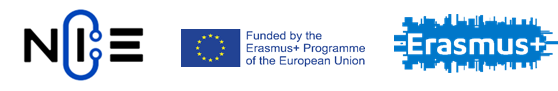 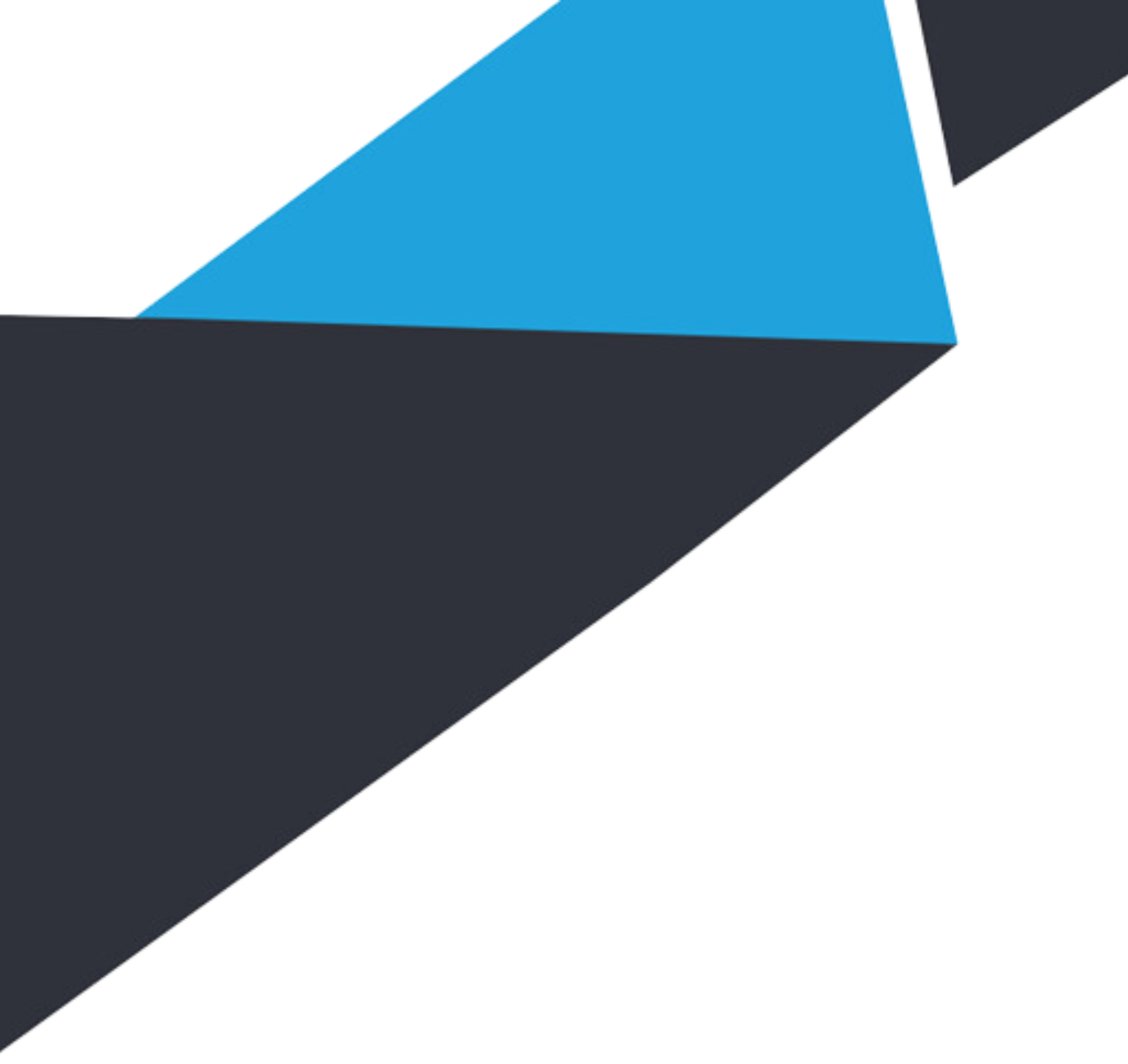 Väzňova dilema​
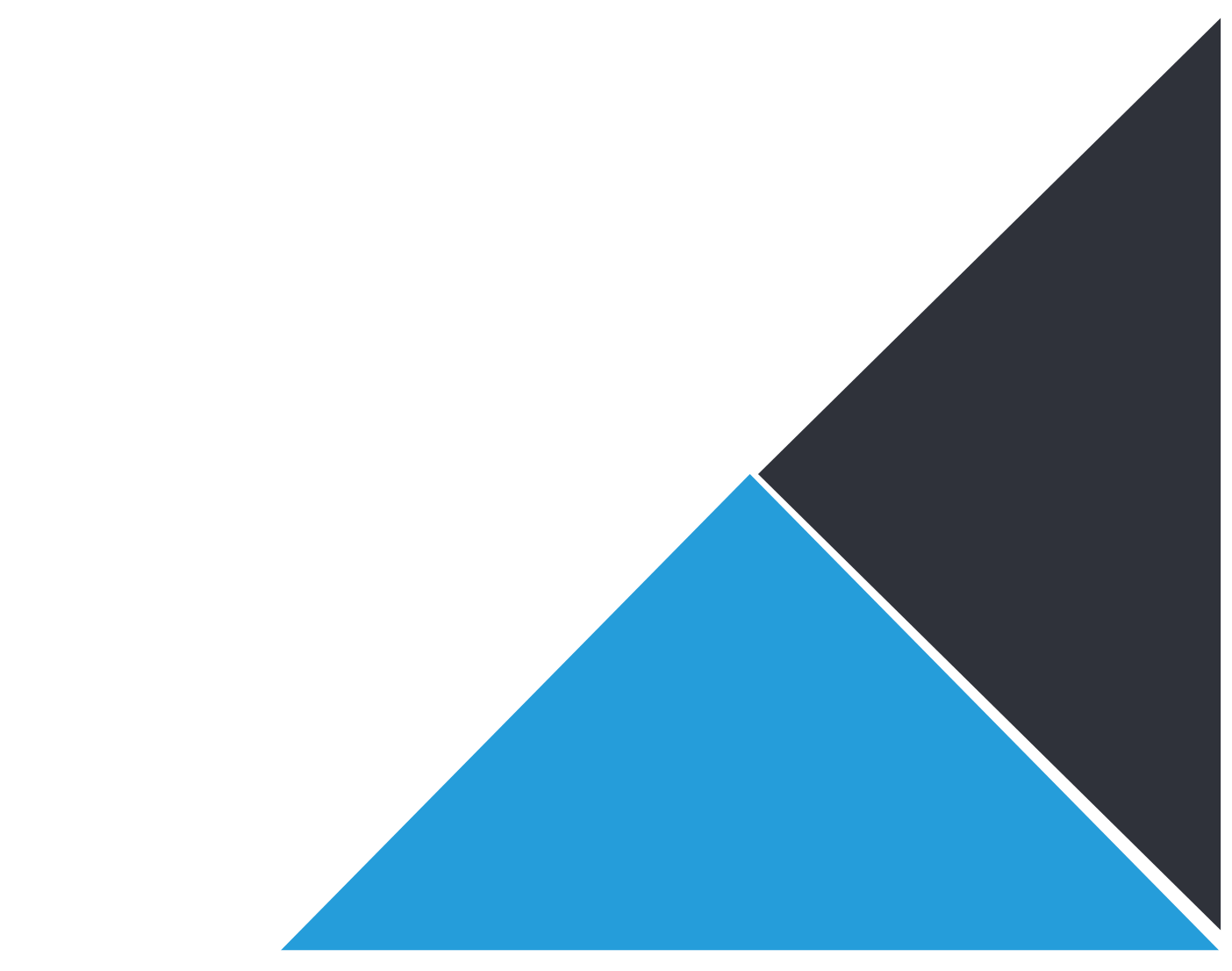 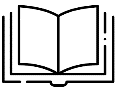 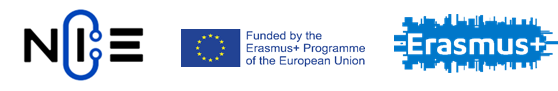 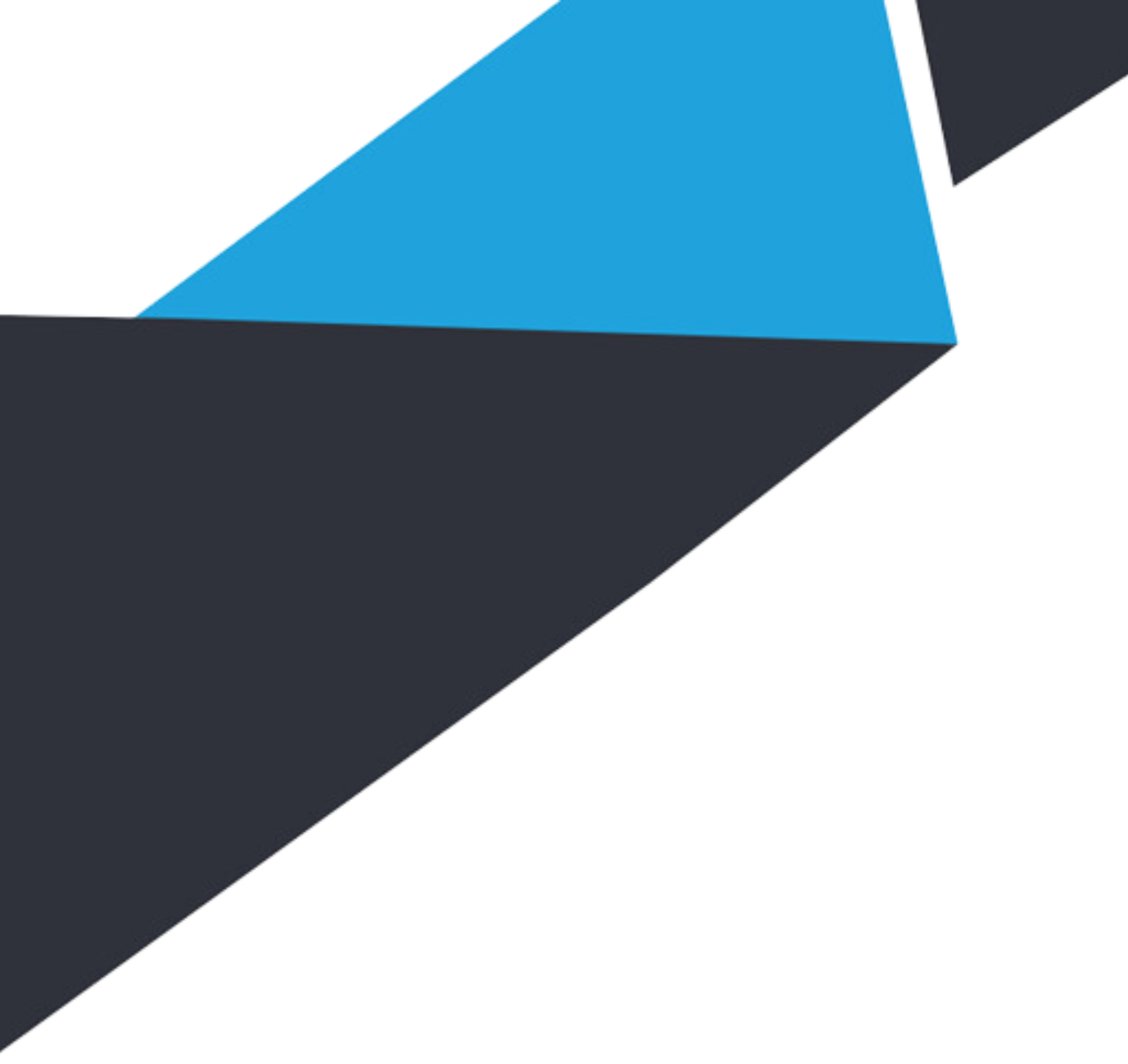 Väzňova dilema​
Je najznámejšou modelovou hrou​
Popis:​
Alice a Bob sú gangstri v Chicagu 20. rokov 20. storočia. Štátnemu zástupcovi sa podarilo chytiť obidvoch pri malom daňovom priestupku, ale vie, že obidvaja spáchali veľký zločin. Bez ich priznania im však tento zločin nevie dokázať. Obidvoch dá preto priviesť na policajnú stanicu a zavrie ich do samostatných ciel. Následne, každému predostrie možnosti, z ktorých si môžu vybrať:​
Pokiaľ sa priznáš a tvoj spolupáchateľ sa neprizná, potom si voľný.​
Pokiaľ sa nepriznáš, ale tvoj spolupáchateľ sa prizná, budeš odsúdený k trestu v maximálnej výške.​
Pokiaľ sa priznáte obaja, budete odsúdení, ale dostanete nižšie tresty.​
Pokiaľ sa ani jeden k tomu zločinu nepriznáte, budete obvinení a súdení len za drobný zločin s daňami, pri ktorom sme vás prichytili.  ​
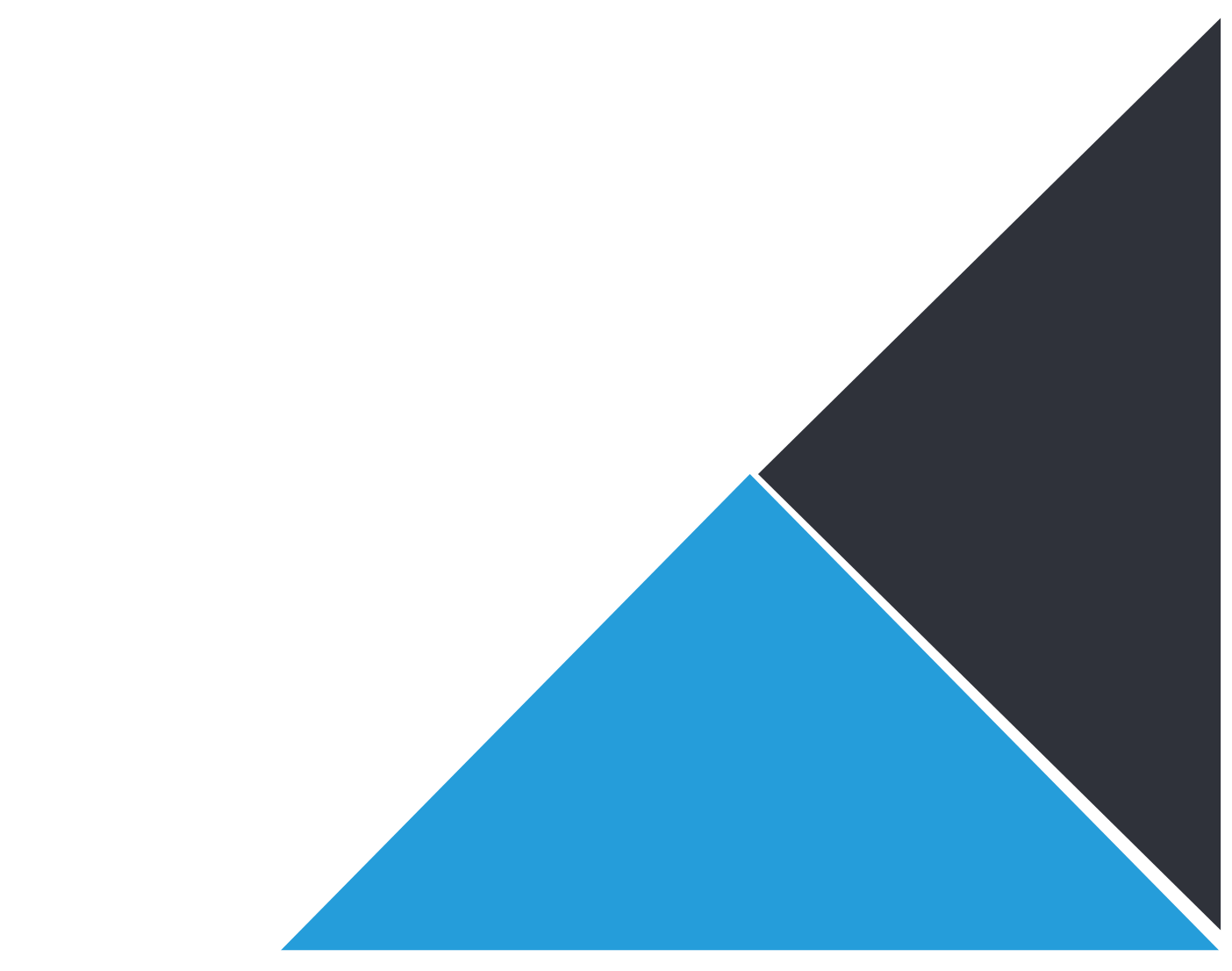 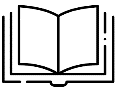 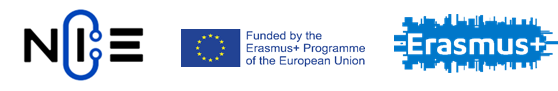 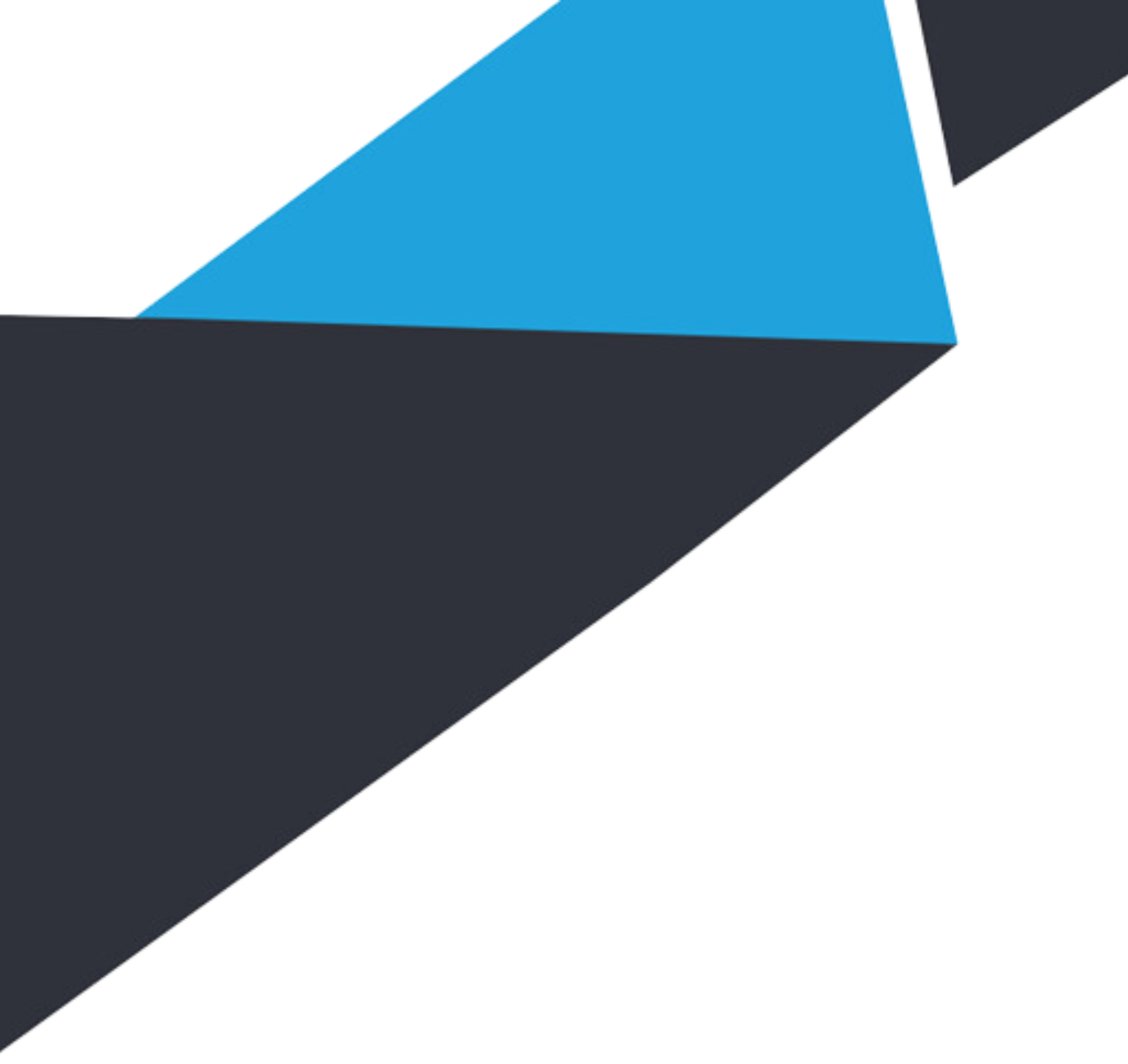 Väzňova dilema​
Maticový zápis hry – používa sa pre zápis výplat dvoch hráčov, ktoré vedia získať pri rôznych kombináciách svojich volieb​​
C = vyjadruje stratégiu „spolupráca hráča“ – v tomto prípade, že bude ticho a neprizná sa

D = vyjadruje stratégiu „zrada hráča“ – v tomto prípade, že sa prizná k veľkému zločinu​

Hodnoty v tabuľke vyjadrujú počet rokov, ktoré hrozia jednotlivým hráčom ako trest. (znamienko mínus vyjadruje, že prídu o svoju slobodu).​

Prvá hodnota v zápise v bunke je výplata pre Alice, druhá hodnota je výplata v danej kombinácií pre Boba. ​
Predpoklad: ​

Hráči prijímajú rozhodnutie v rovnakom čase. ​

Počas vyšetrovania nemajú k sebe prístup a teda nevedia, akým spôsobom odpovedajú vyšetrovateľovi.
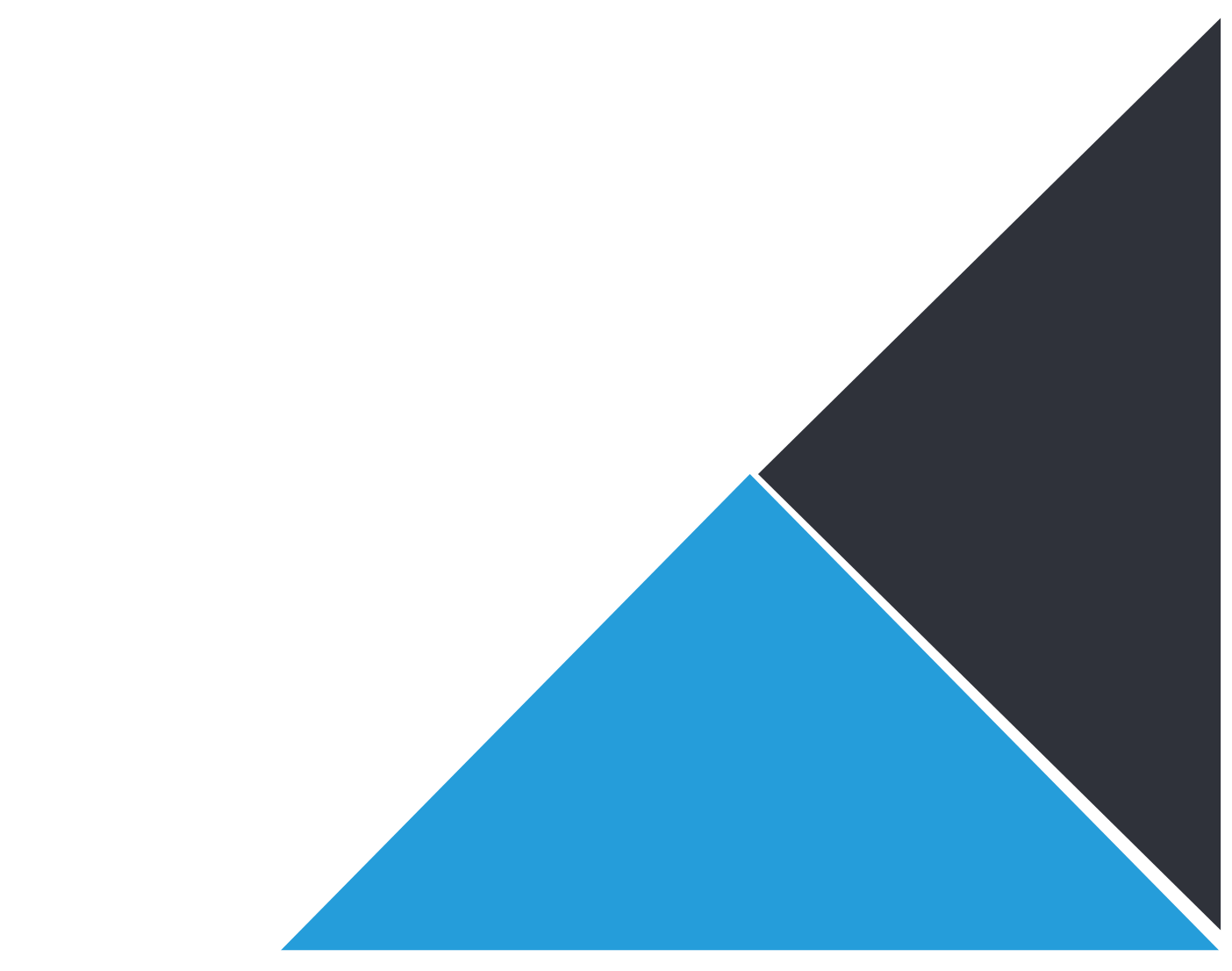 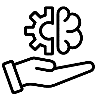 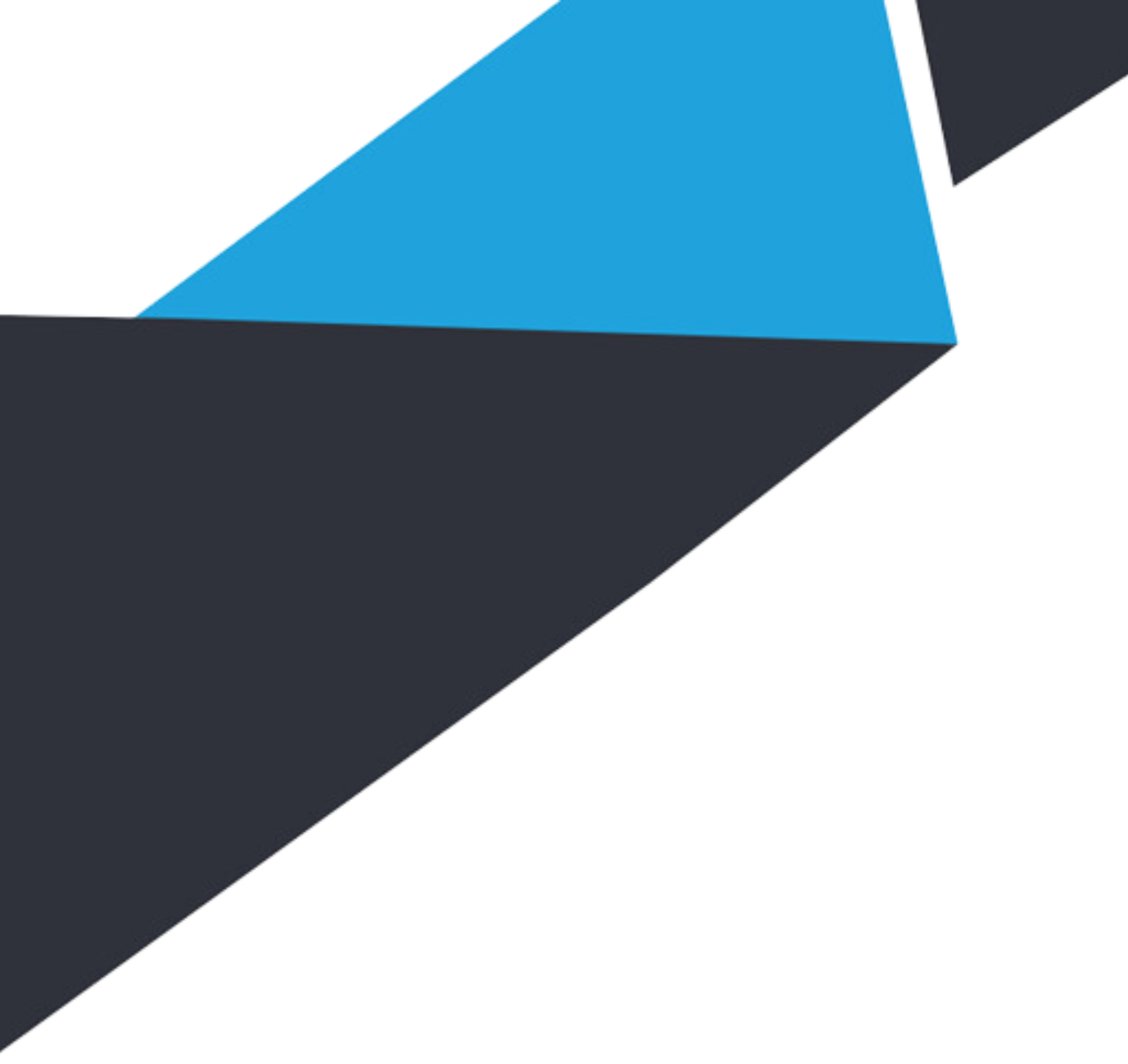 Úloha v experimente​
Budete hrať hru Väzňova dilema. ​

Po prihlásení sa do online priestoru Vám počítač priradí Vášho protihráča. Počas nasledujúcich 10 kôl hry sa Váš protihráč nebude meniť. ​

V každom kole hry budete hru začínať akoby odznova, bez ohľadu na to, ako dopadlo predchádzajúce kolo – rozhodnutie vybrať si C alebo D v predchádzajúcom kole neovplyvní možnosť rozhodovania v novom kole. ​

Váš zisk/strata sa bude kumulovať za celých 10 kôl hry.
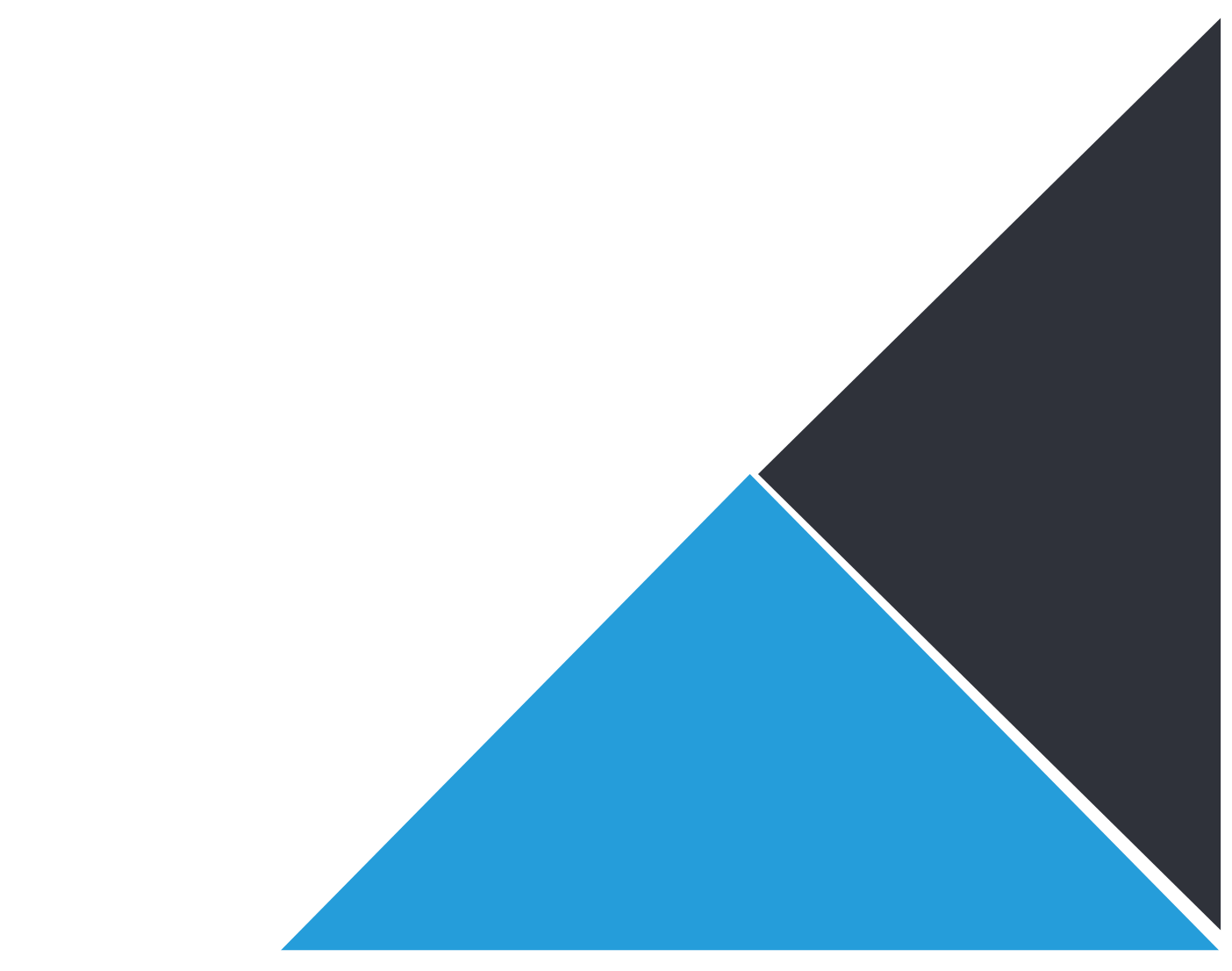 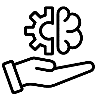 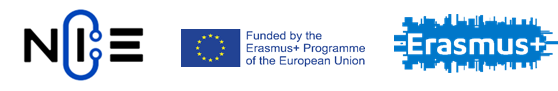 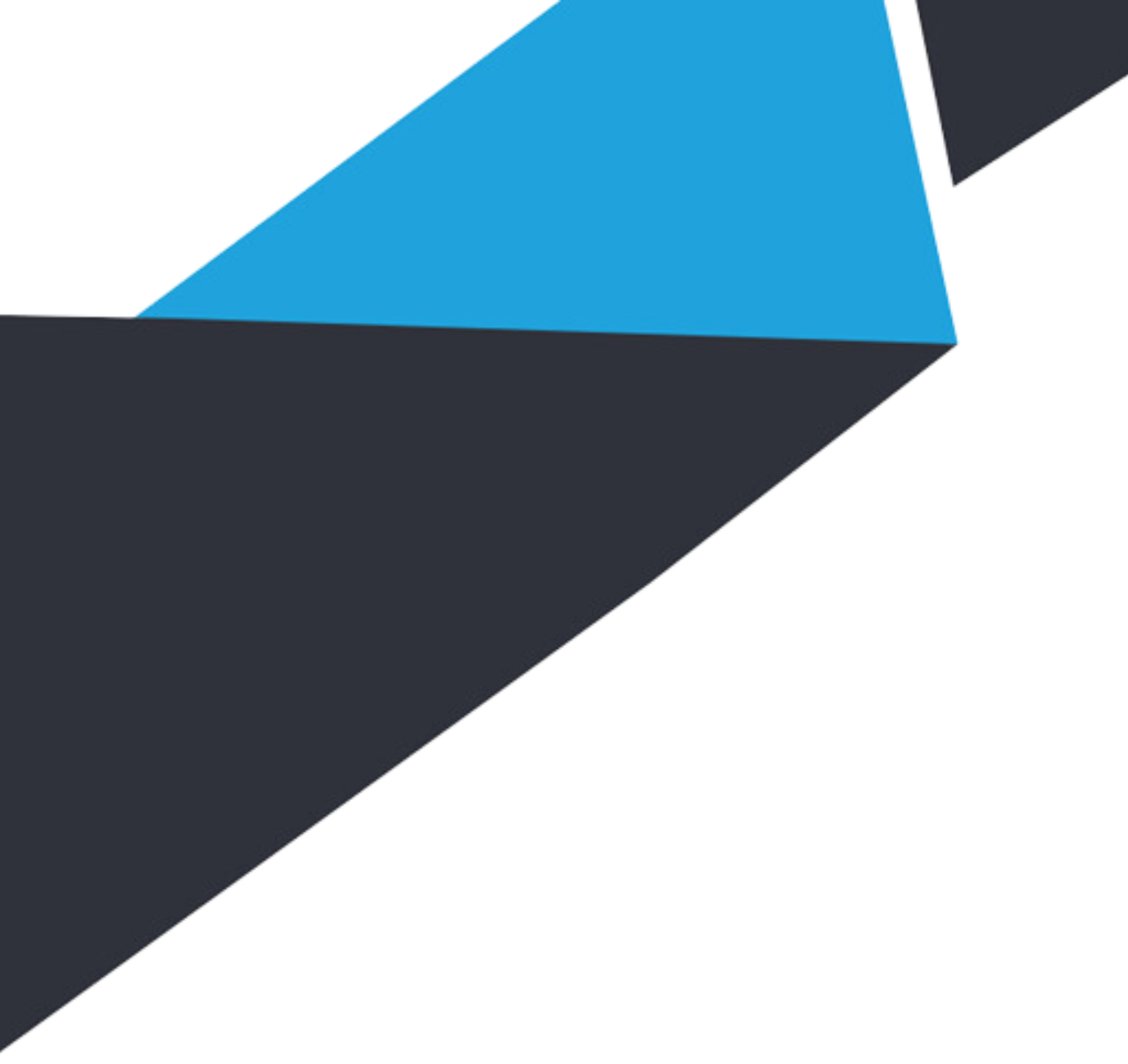 Väzňova dilema​
Základné pojmy: ​
Úžitok – miera uspokojenia potreby, resp. pozitívum, ktoré dosiahneme pri hraní tejto hry​
Racionalita správania sa – maximalizácia úžitku​
Táto hra je ukážkou toho, že z dlhodobého hľadiska každý bude sledovať maximalizáciu svojho vlastného úžitku. ​
Z pohľadu racionálneho správania sa bude každý z hráčov snažiť dosiahnuť to najlepšie pre seba – bude chcieť byť slobodný a nie uväznený. Toto vie dosiahnuť len za jednej podmienky – vyberie si stratégiu D – zrada.​
Keďže počas hry nevedia hráči o tom, ako sa jeden alebo druhý rozhodol, nemôžu svoje rozhodnutia koordinovať a tak sledujú len vlastné preferencie – maximalizáciu svojho úžitku​
Výsledkom je, že obaja budú nakoniec voliť stratu, čím dosiahnu odsúdenie s nižším trestom.  ​
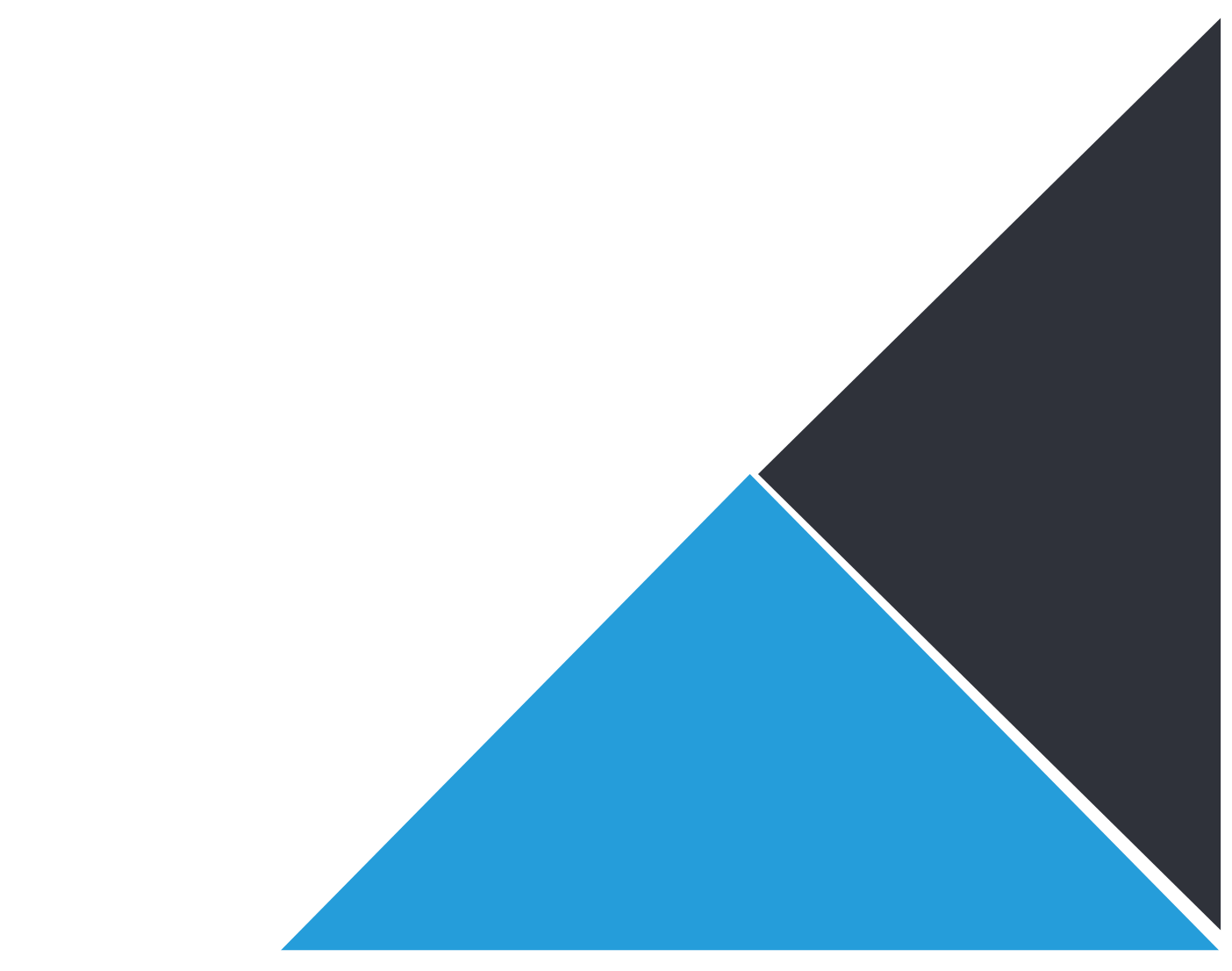 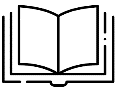 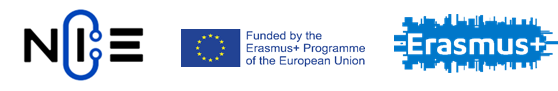 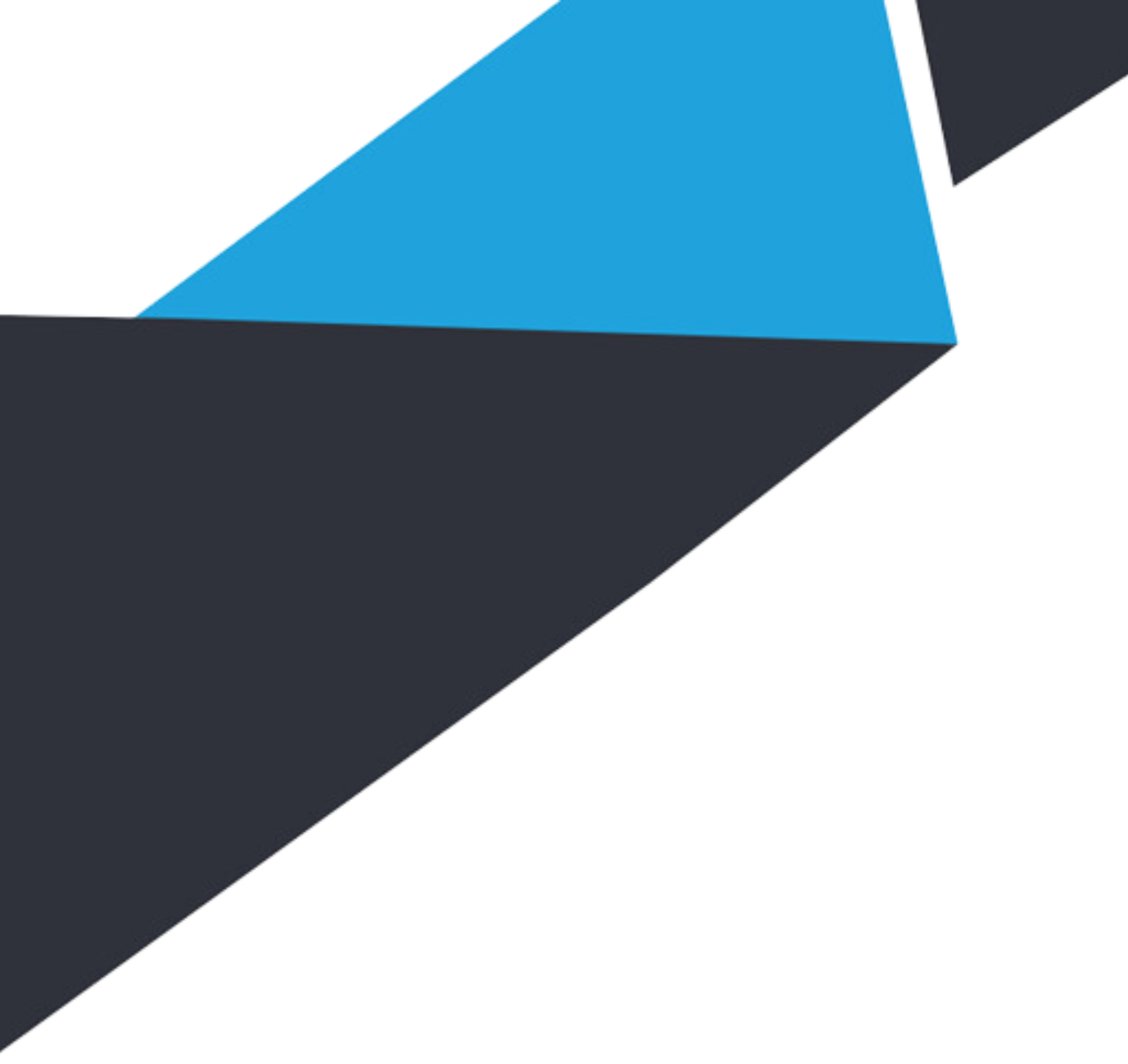 Väzňova dilema​
Využitie v podnikaní​​
Pri rozhodovaní sa o zmene cenovej politiky v prípade, ak sú na trhu dve približne rovnako silné spoločnosti, napr. Coca Cola a Pepsi Cola​​
  ​
Pri „Vysokej cene“ = obidve spoločnosti majú zisk 10 mil/mesiac, napriek tomu chce každá z nich získať viac ​

Prechodom na „Nízku cenu“ = spoločnosť, ktorá prejde ako prvá dokáže na chvíľu získať viac pre seba.​

Výsledkom bude prispôsobenie sa obidvoch tak, že budú ponúkať svoj produkt za „Nízku cenu“​
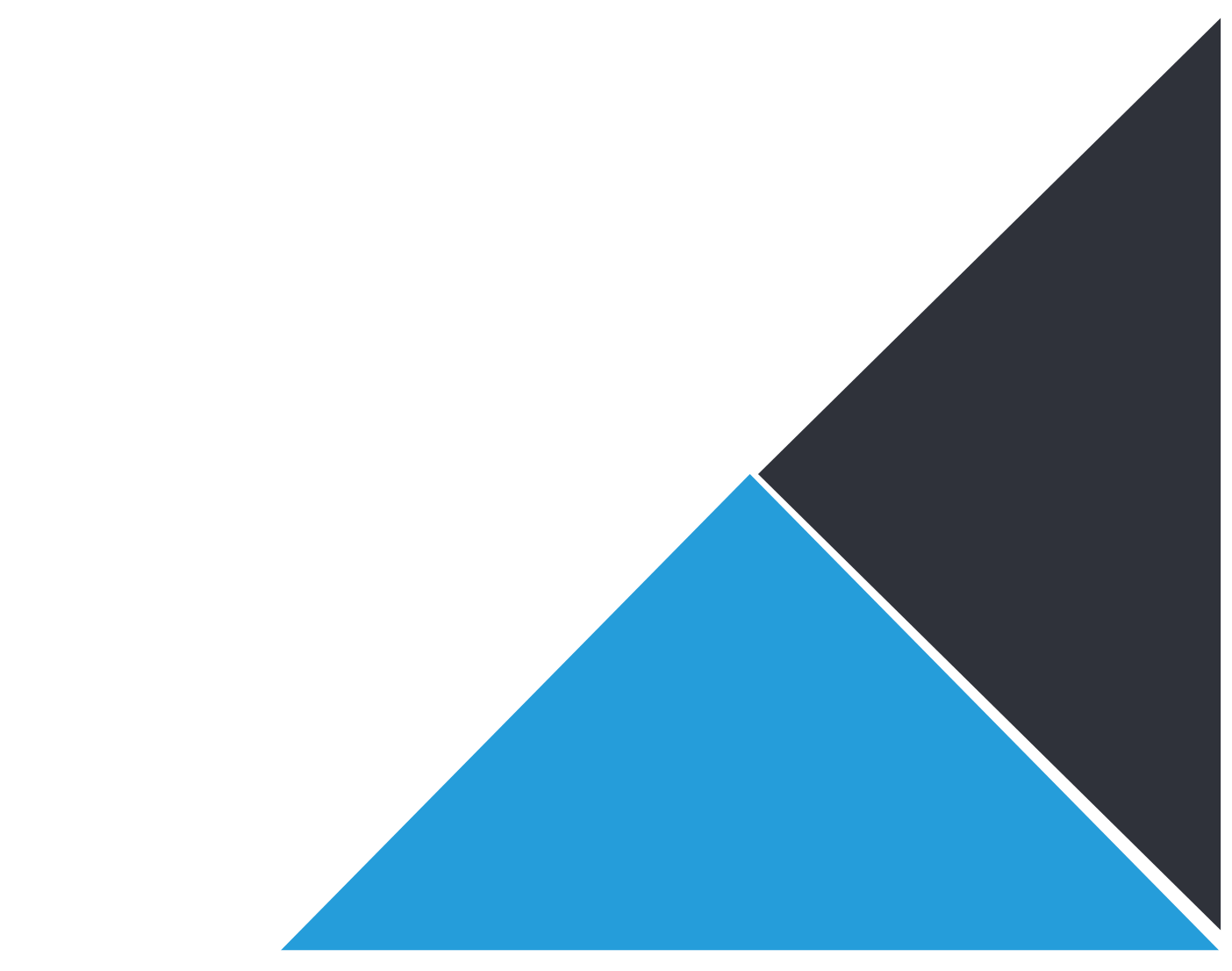 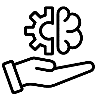 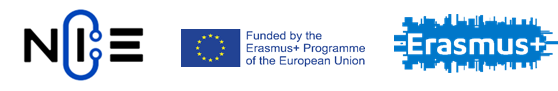 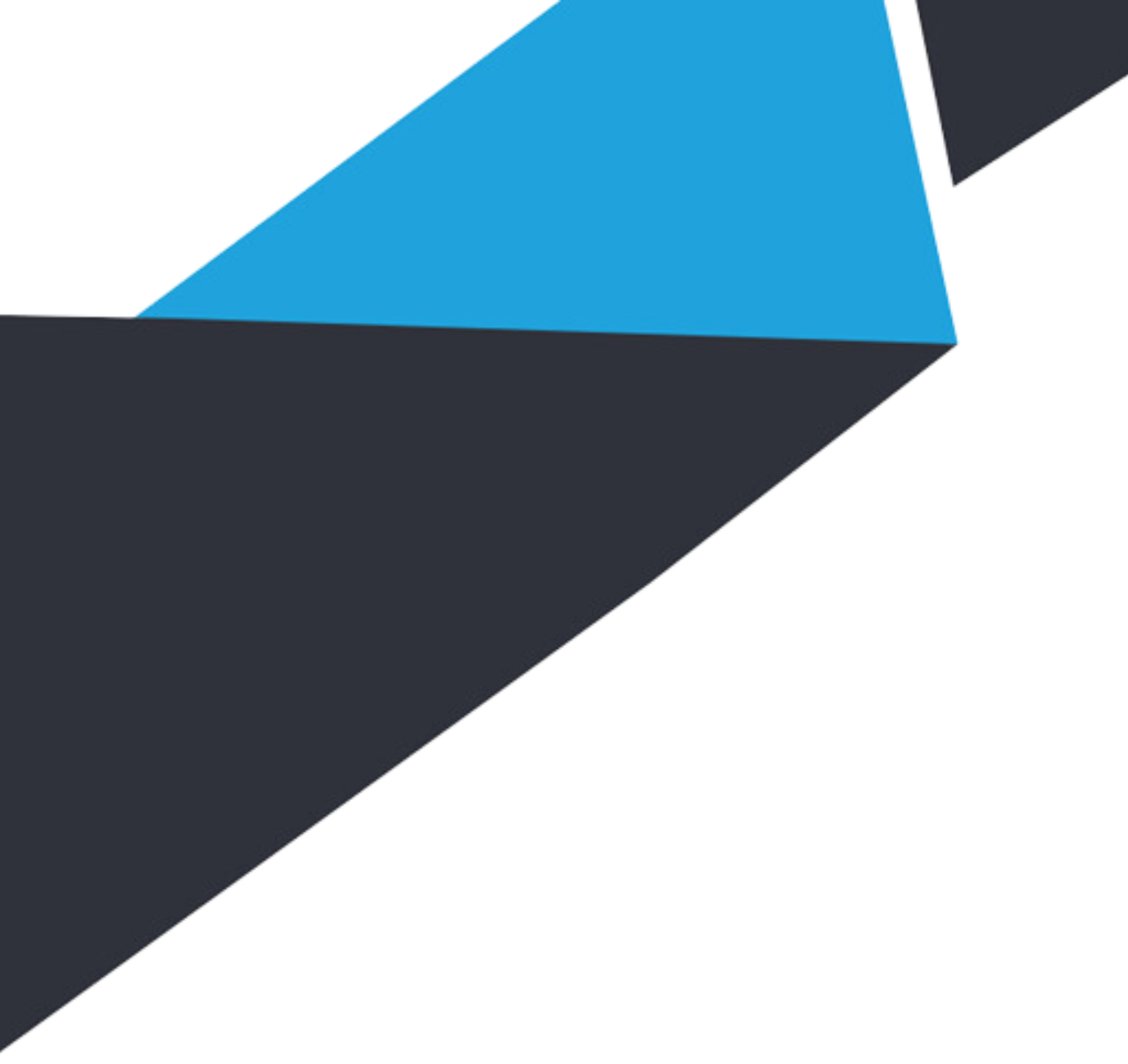 Hon na jeleňa​
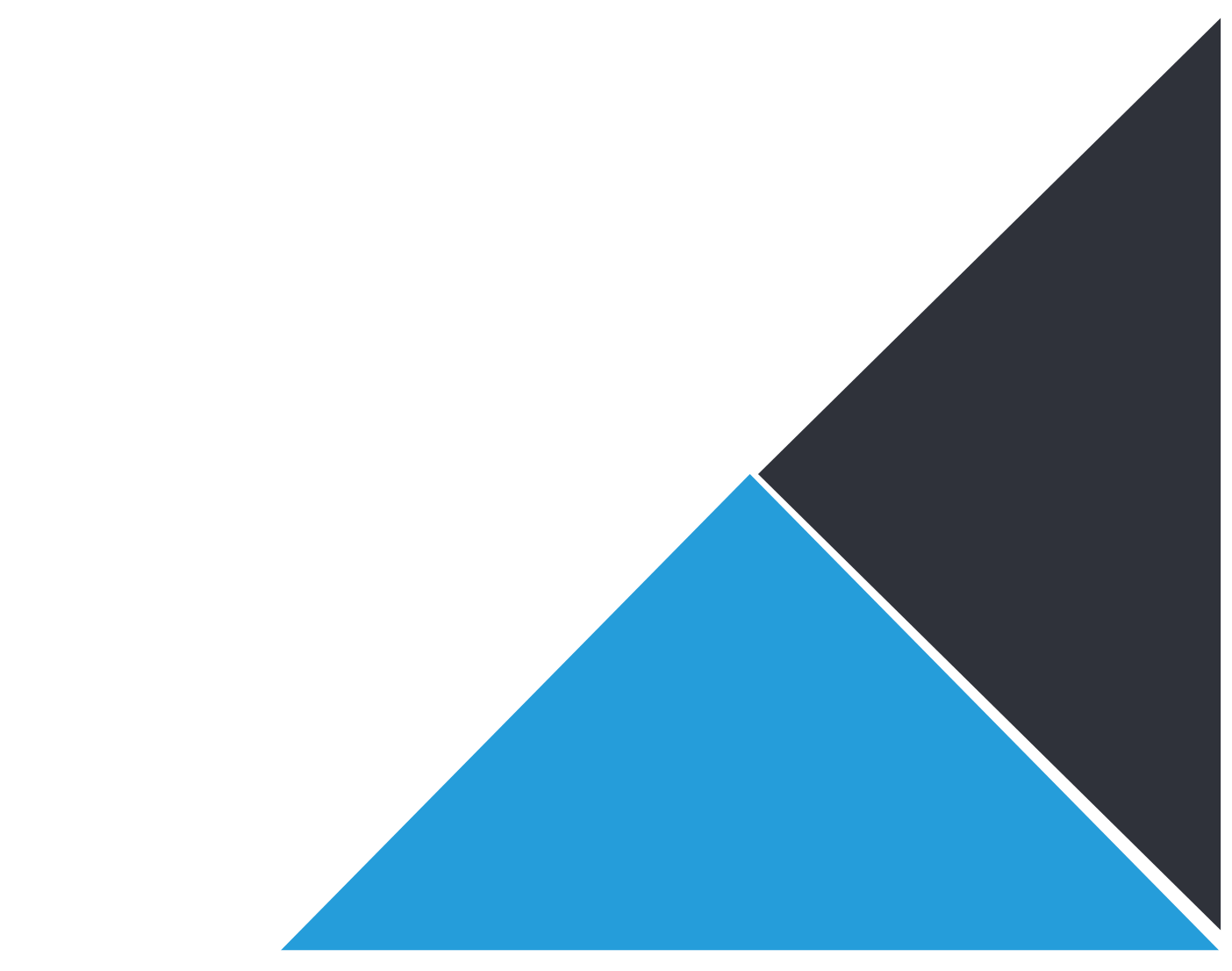 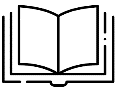 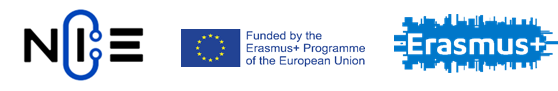 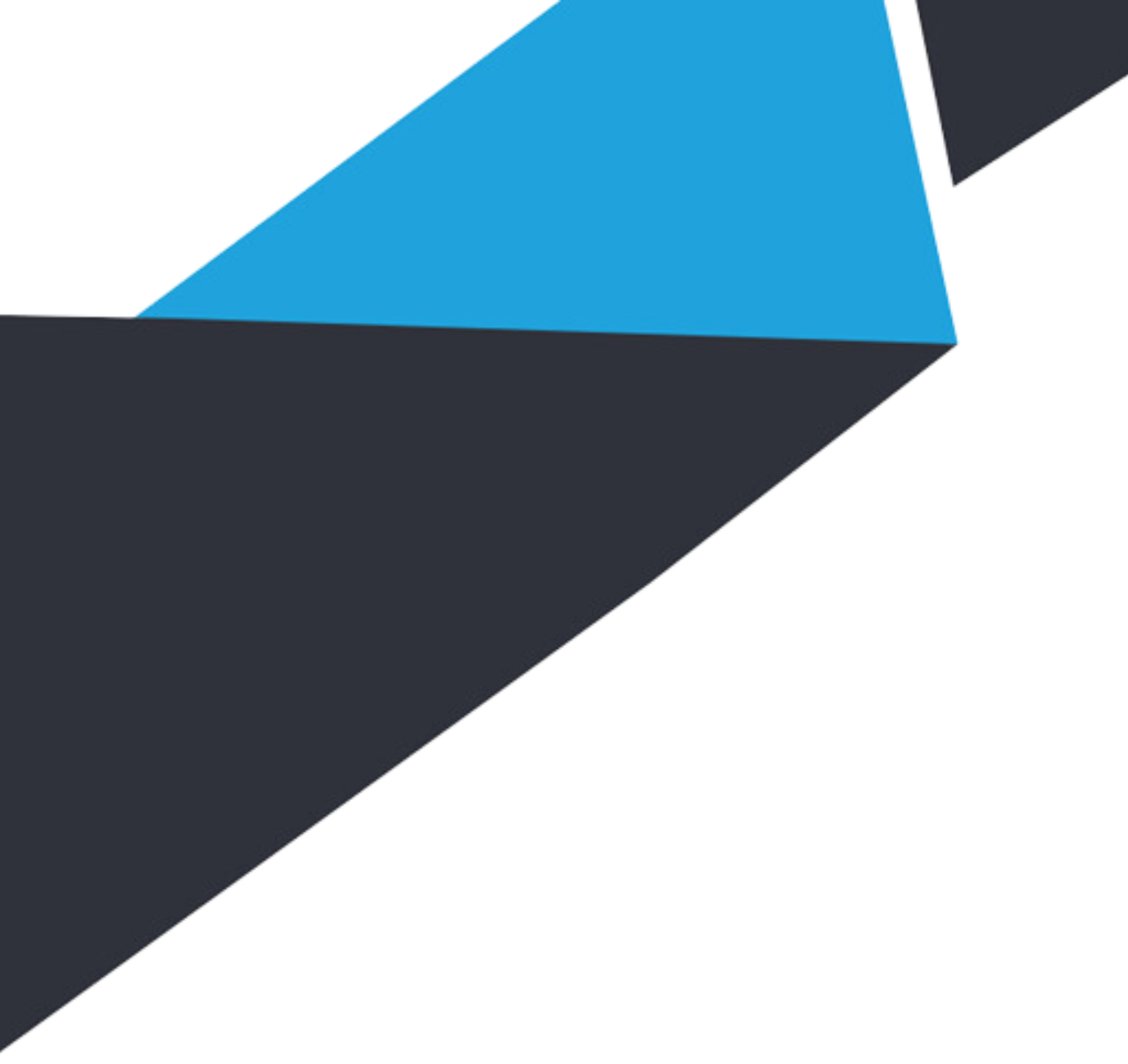 Hon na jeleňa​
Je najznámejšou modelovou hrou kooperatívnej hry​
Popis:​
Alice a Bob sú členmi rovnakého loveckého spolku. Rozhodnú sa ísť spoločne na lov jeleňa. Vedia, že pre ulovenie jeleňa je potrebná ich spolupráca. Len za takej podmienky dokážu toho jeleňa aj uloviť. Takáto spolupráca je následne ocenená aj v loveckom spolku najvyšším ocenením. Druhou možnosťou je, že sa uspokoja s menšou odmenou a budú loviť zajaca. Na ulovenie zajaca spolupracovať nepotrebujú, zvládne to urobiť každý sám. Ulovenie zajaca však predstavuje zradu pôvodného zámeru. ​Pokiaľ sa priznáš a tvoj spolupáchateľ sa neprizná, potom si voľný.​
C = vyjadruje stratégiu „spolupráca hráča“ – v tomto prípade snaha uloviť jeleňa​
D = vyjadruje stratégiu „zrada hráča“ – v tomto prípade snaha uloviť zajaca​
Hodnoty v tabuľke vyjadrujú odmenu v klube.​
Prvá hodnota v bunke je výplata pre Alice, druhá hodnota je výplata pre Boba. ​​
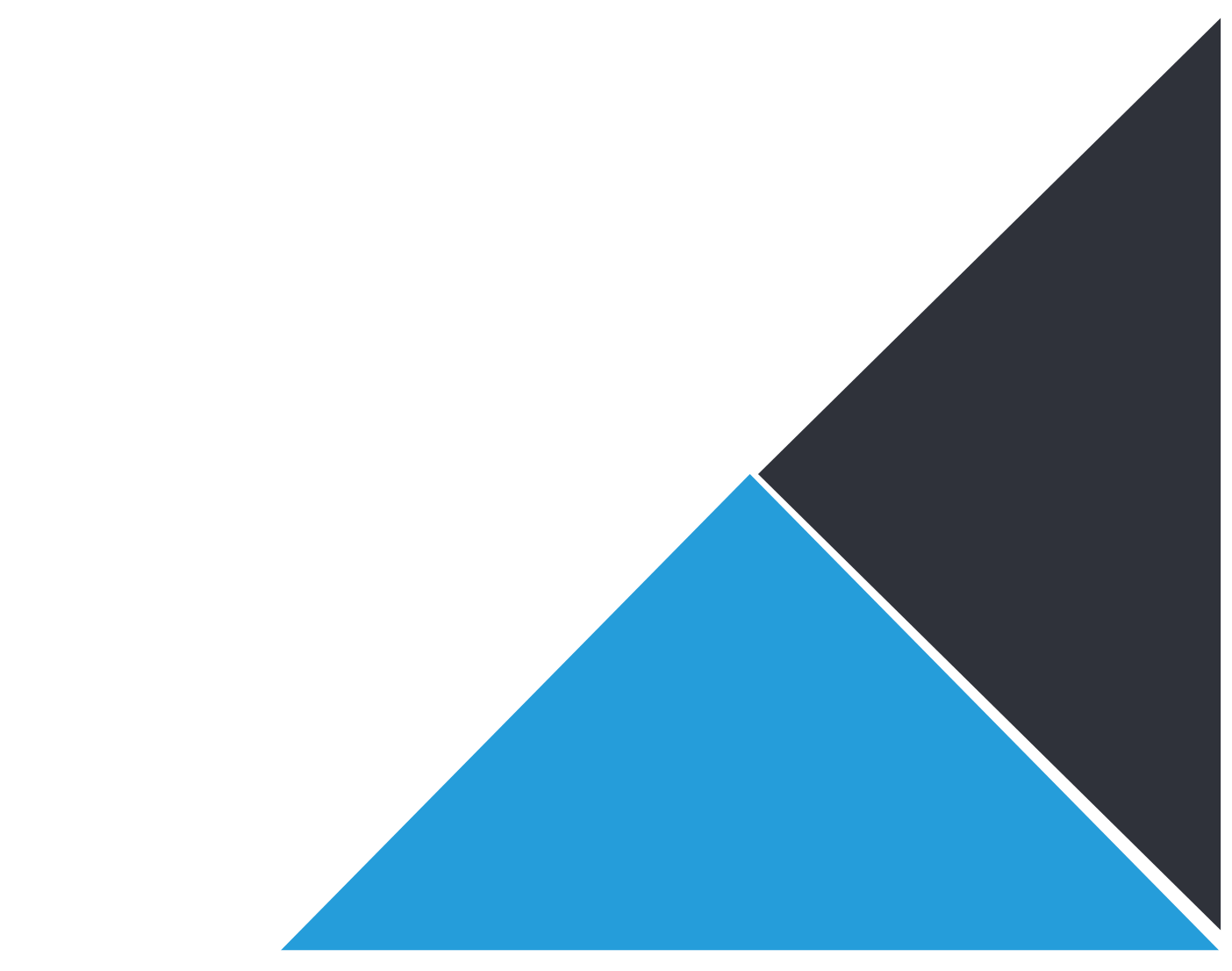 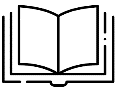 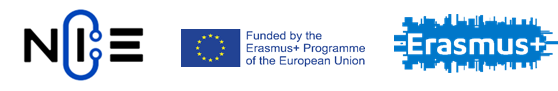 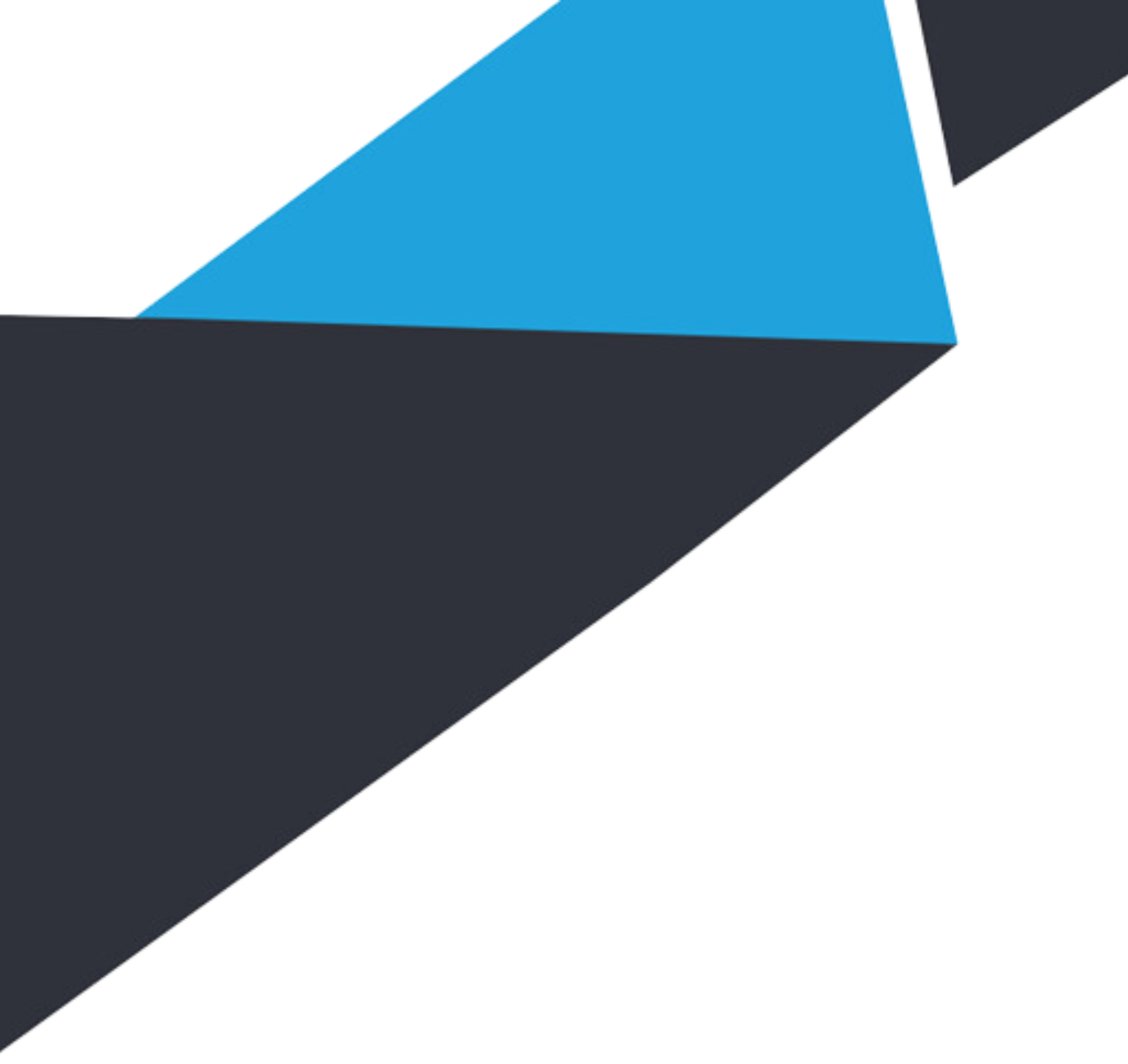 Úloha v experimente​
Budete hrať hru Hon na jeleňa. ​

Po prihlásení sa do online priestoru Vám počítač priradí Vášho protihráča. Počas nasledujúcich 10 kôl hry sa Váš protihráč nebude meniť. ​

V každom kole hry budete hru začínať akoby odznova, bez ohľadu na to, ako dopadlo predchádzajúce kolo – rozhodnutie vybrať si C alebo D v predchádzajúcom kole neovplyvní možnosť rozhodovania v novom kole. ​

Váš zisk/strata sa bude kumulovať za celých 10 kôl hry. ​
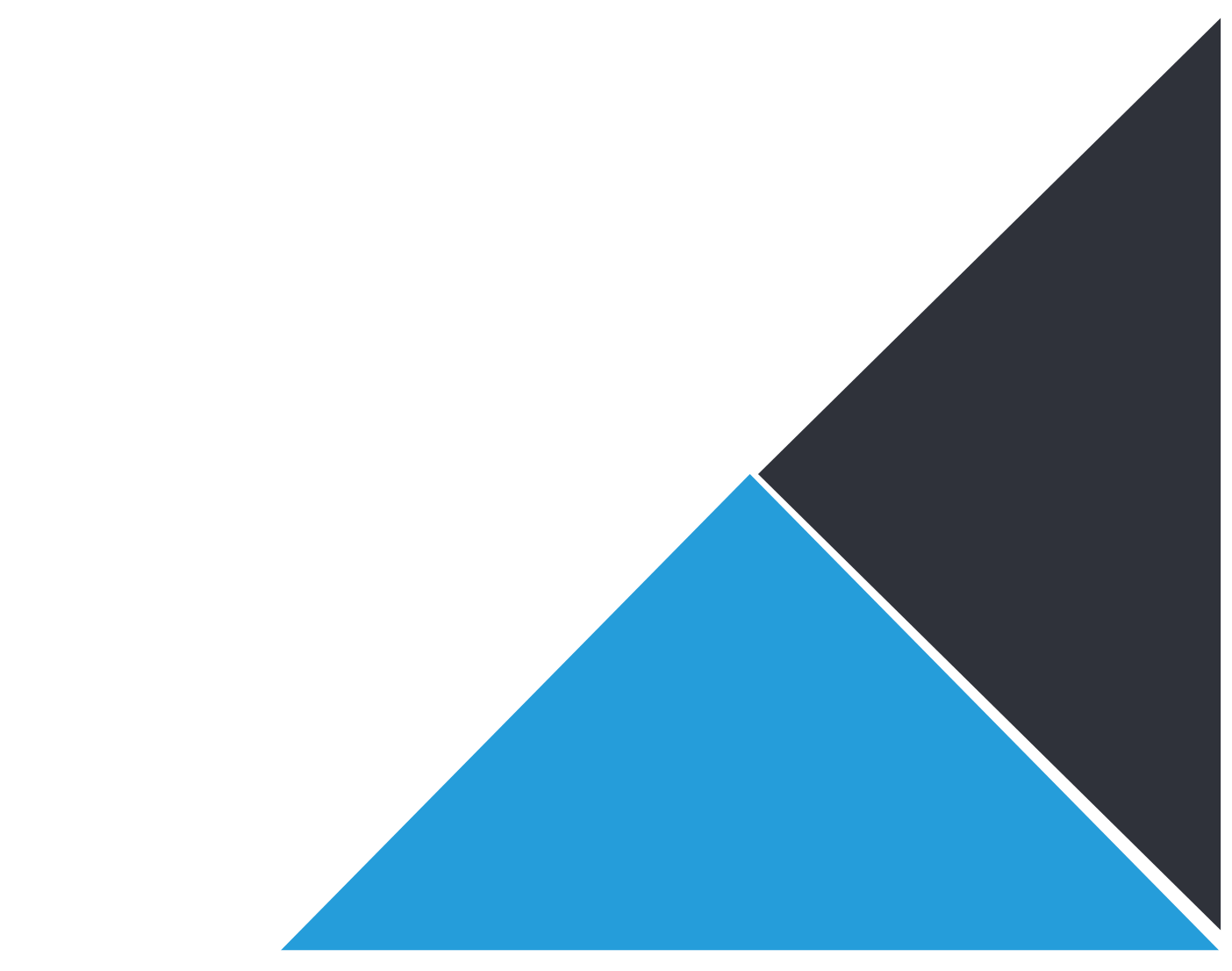 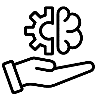 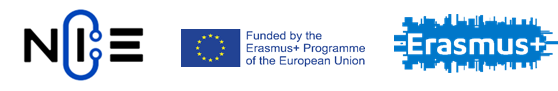 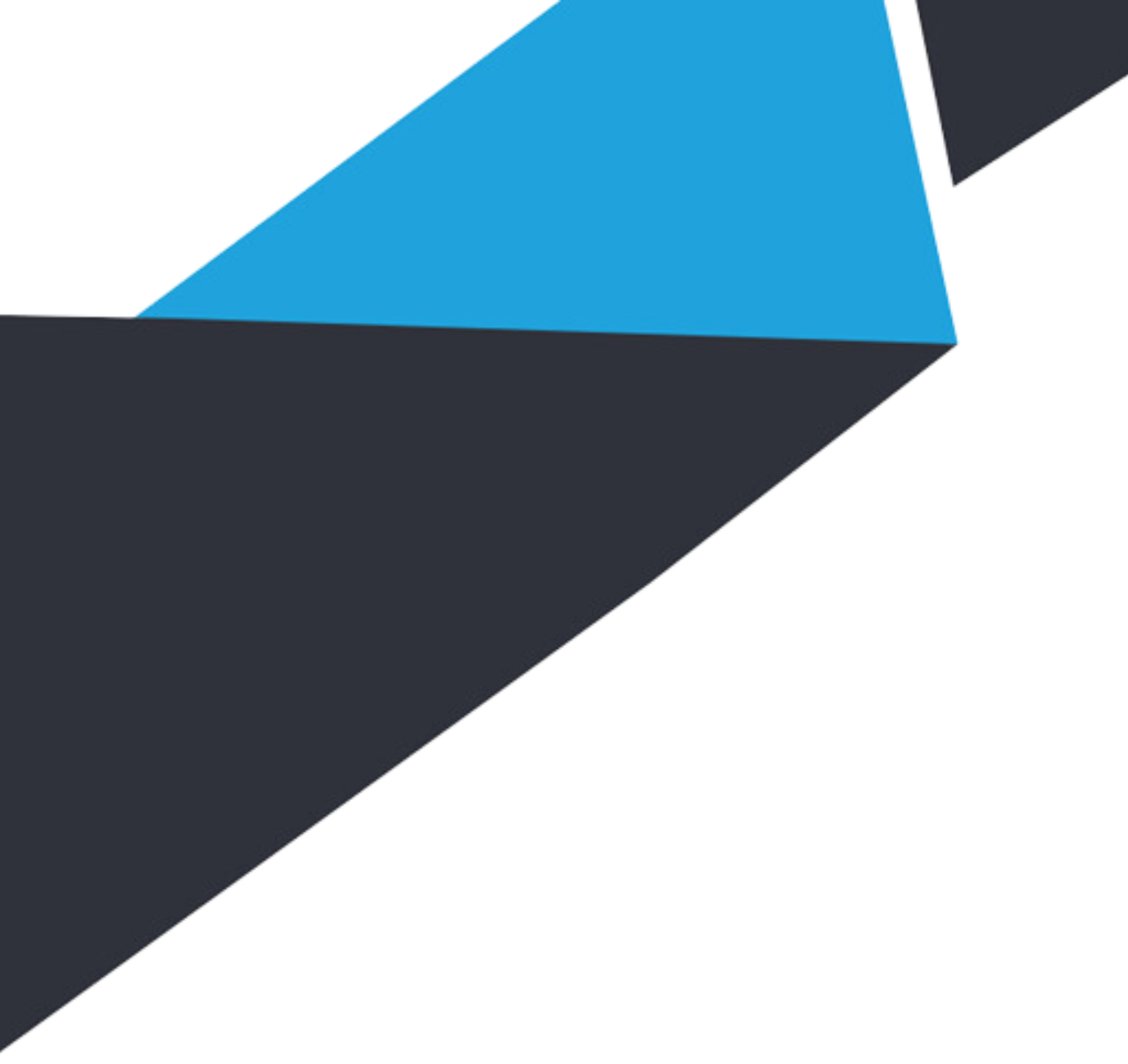 Hon na jeleňa​
Základné pojmy: ​
Úžitok – miera uspokojenia potreby, resp. pozitívum, ktoré dosiahneme pri hraní tejto hry​​
Racionalita správania sa – maximalizácia úžitku​
Aj v tejto hra bude každý z hráčov sledovať maximalizáciu svojho úžitku. V závere však vzniká možnosť dvoch rovnovážnych stavov, do ktorých by sa chceli dostať. ​
Efektívnym výsledkom je, ak obaja budú spolupracovať a budú loviť jeleňa. ​
Neefektívnym, ale prípustným riešením je, že obaja zradia a vyberú si, síce menej ohodnotenú, ale taktiež prínosnú, možnosť uloviť zajaca.​
Prechod z neefektívneho bodu do efektívneho bodu nie je jednoduchý a je daný problémom s dôverou ľudí. Preto tejto hre často hovoria aj „Dilema bezpečnosti“ alebo „Hra na istotu“.
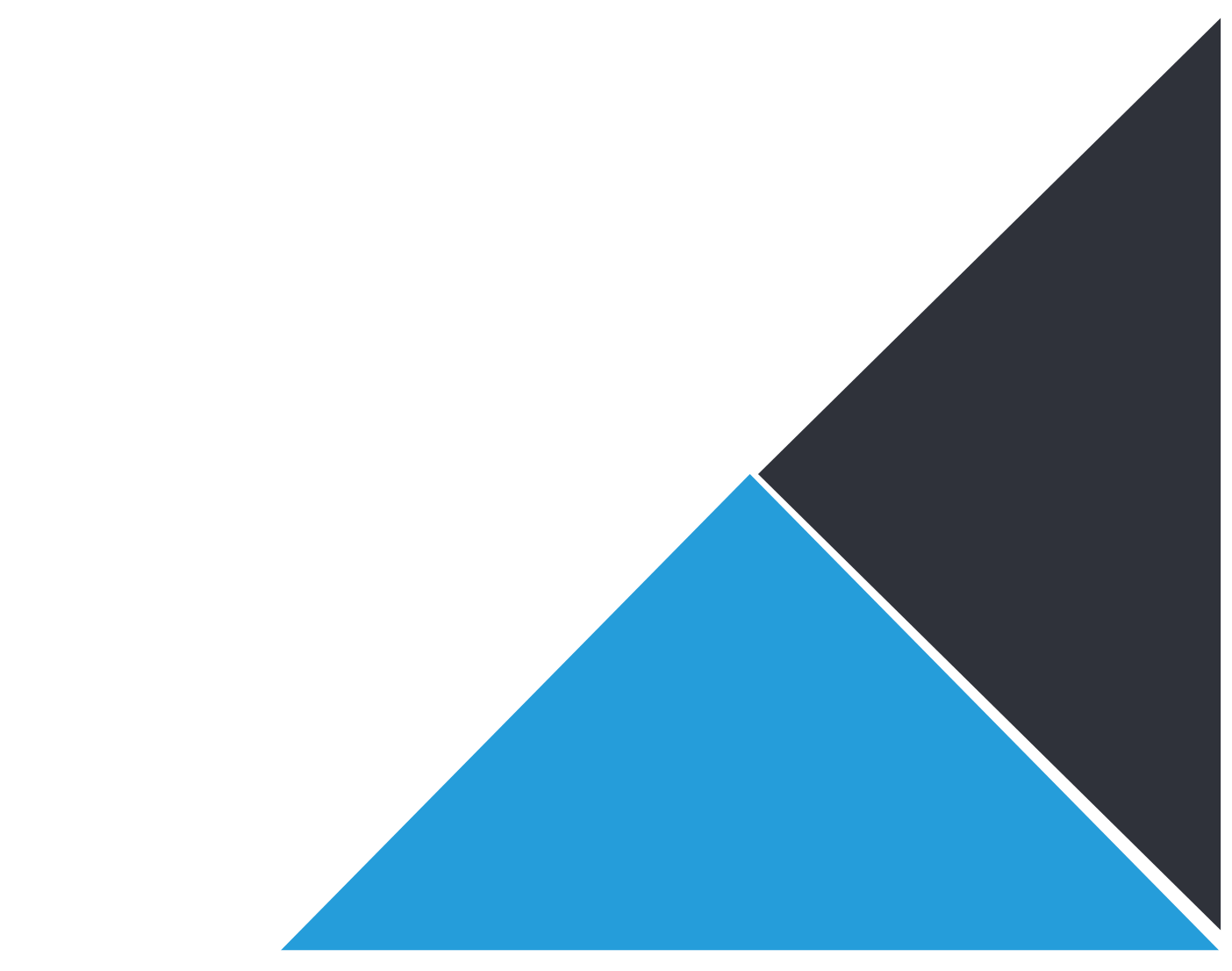 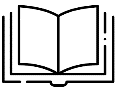 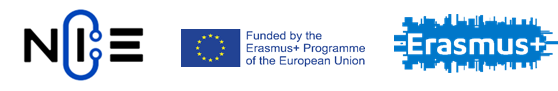 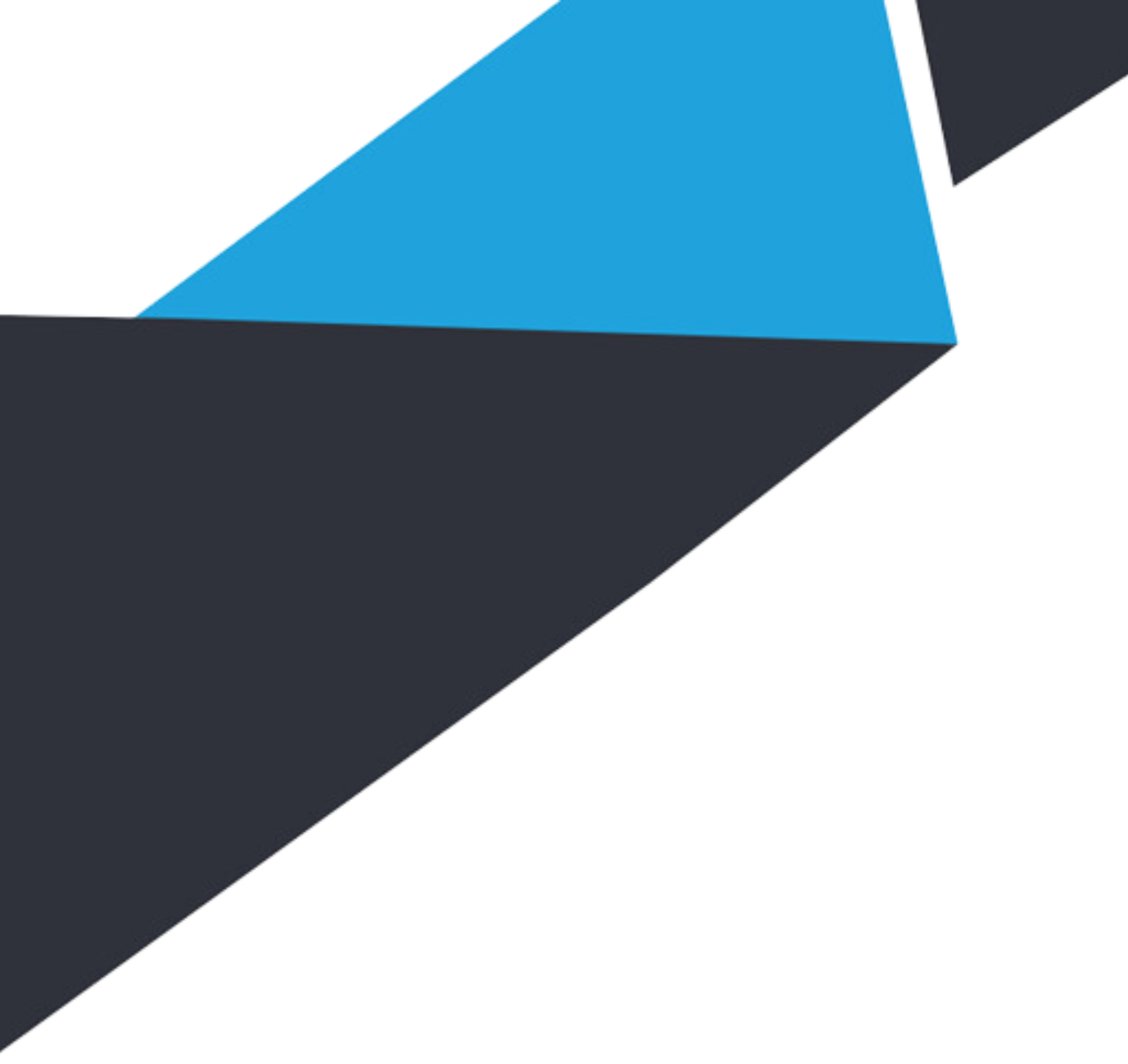 Hon na jeleňa​
Využitie v podnikaní​​

Príkladom je akákoľvek dohoda medzi partnermi v podnikaní. Pri uzatváraní dohody sa obidvaja zaviažu, že budú dodržiavať dohodnutú stratégiu a tým dosiahnu predpokladaný zisk. ​

Obidvaja vedia, že pokiaľ by dohodu nedodržali, môžu prísť o časť zisku, ale aj v tom prípade je možné získať aspoň určitú časť zisku. ​

Je vecou dôvery a charakteru, ale aj vyjednávania medzi partnermi, či nakoniec projekt dotiahnu do takého konca, na akom sa dohodli, alebo niekto z partnerov si vyberie istotu menšieho zárobku a dohodu poruší. ​

Ďalším častým využitím tejto hry je politika a dohody uzatvárané medzi jednotlivými krajinami. Príkladom by mohla byť dohoda krajín V4 o neprijímaní imigrantov podľa kvót. ​  ​
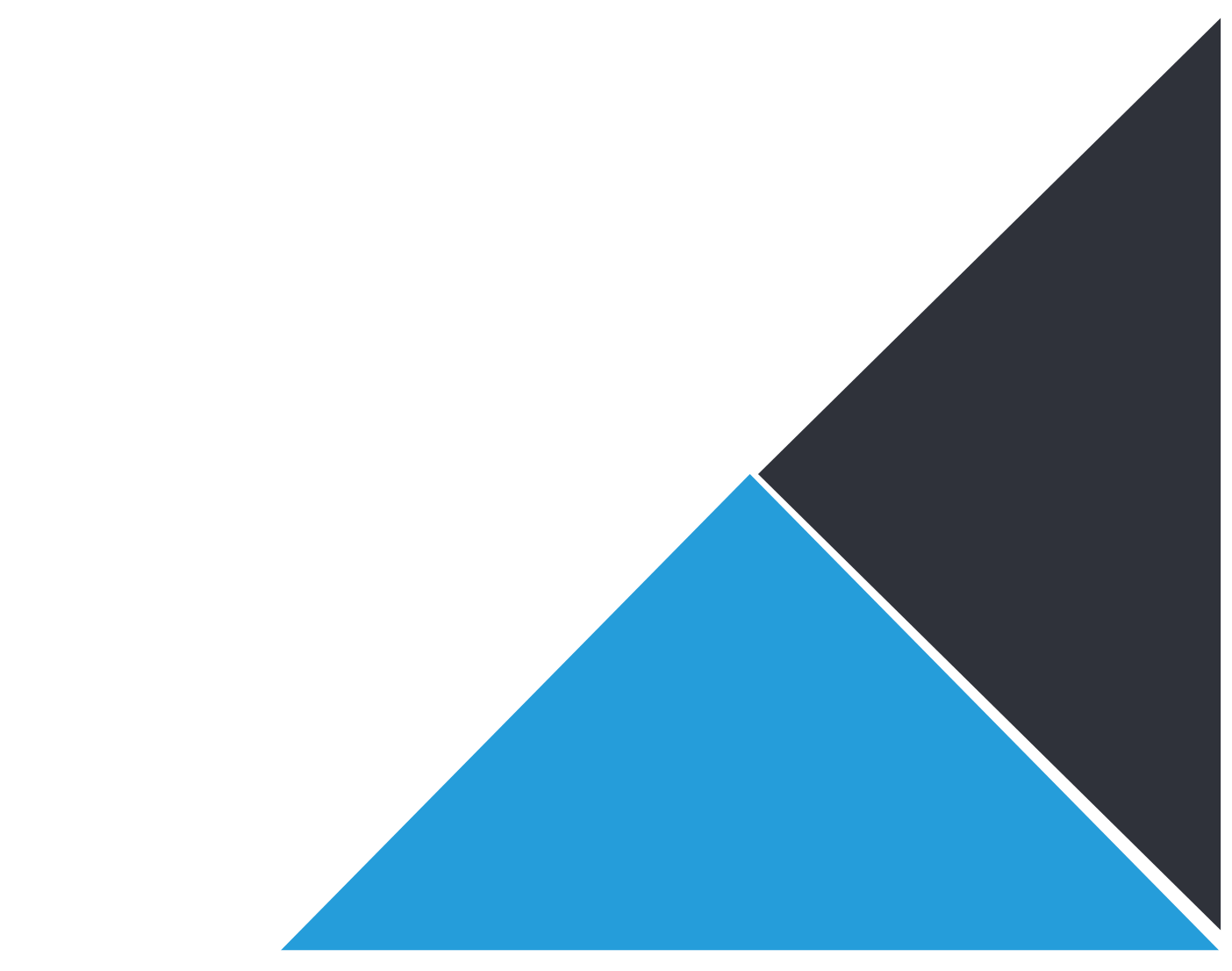 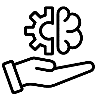 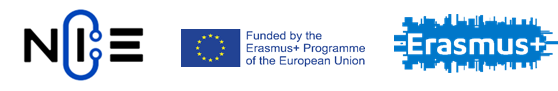 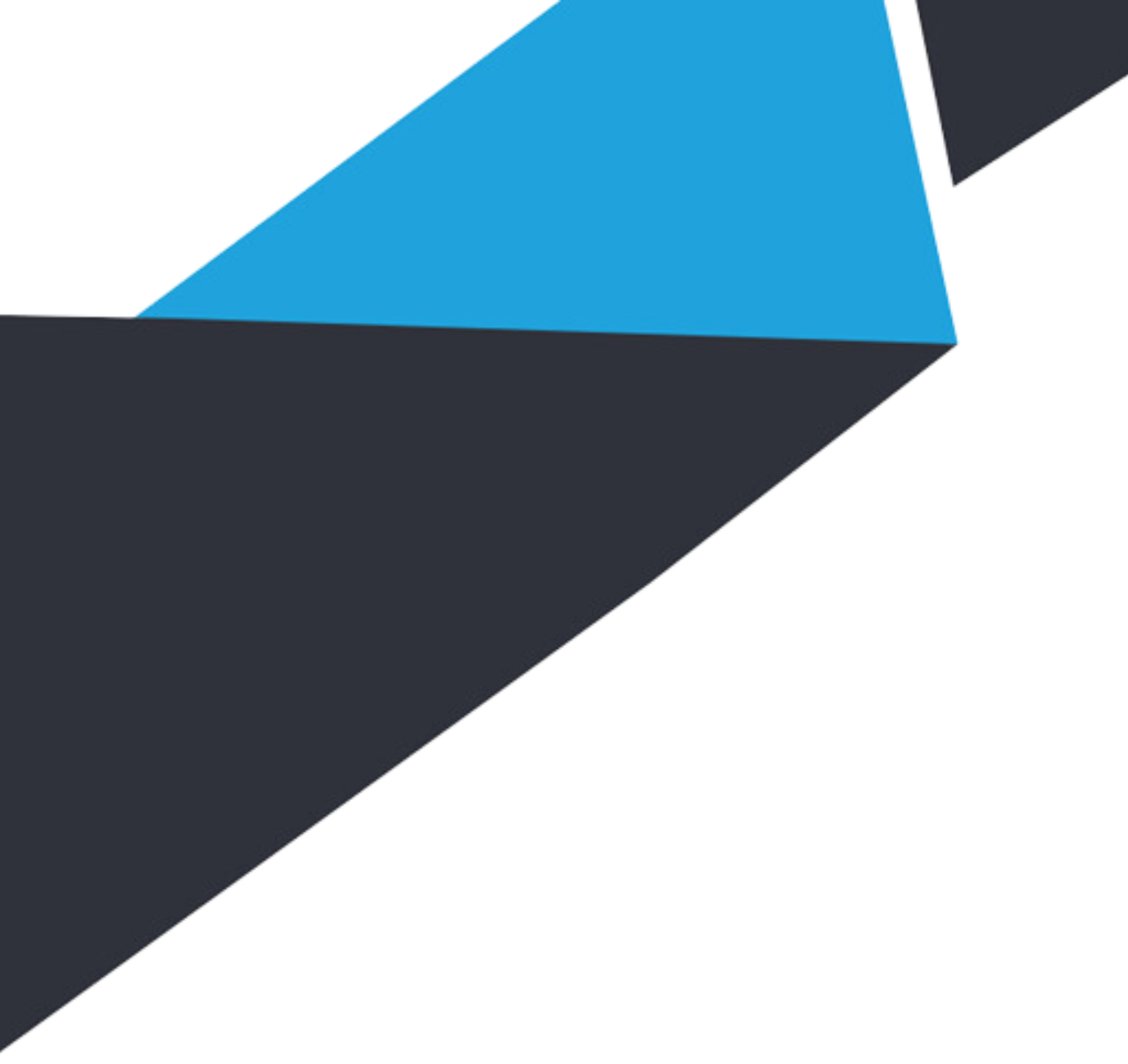 Použitá a odporúčaná literatúra
[1.] Binmore, K. (2014). Teoria hier ... a ako môže zmeniť Váš život. Nakladatelství Dokořán a Argo, Praha. ISBN 978-80-7363-549-7​
​
[2.] Nalebuff, B. – Dixit, A. (1991). Thinking Strategically. New York, Norton. ISBN 978-0-393-31035-1 Dostupné na: https://terpconnect.umd.edu/~pswistak/GVPT%20100/Dixit%20and%20Nalebuff.pdf (dňa 18.12.2021)​
​
[3.] Roth, A. – Kagel, J. (1995). The Handbook of Experimental Economics. Princeton University Press. ISBN 9780691058979. ​
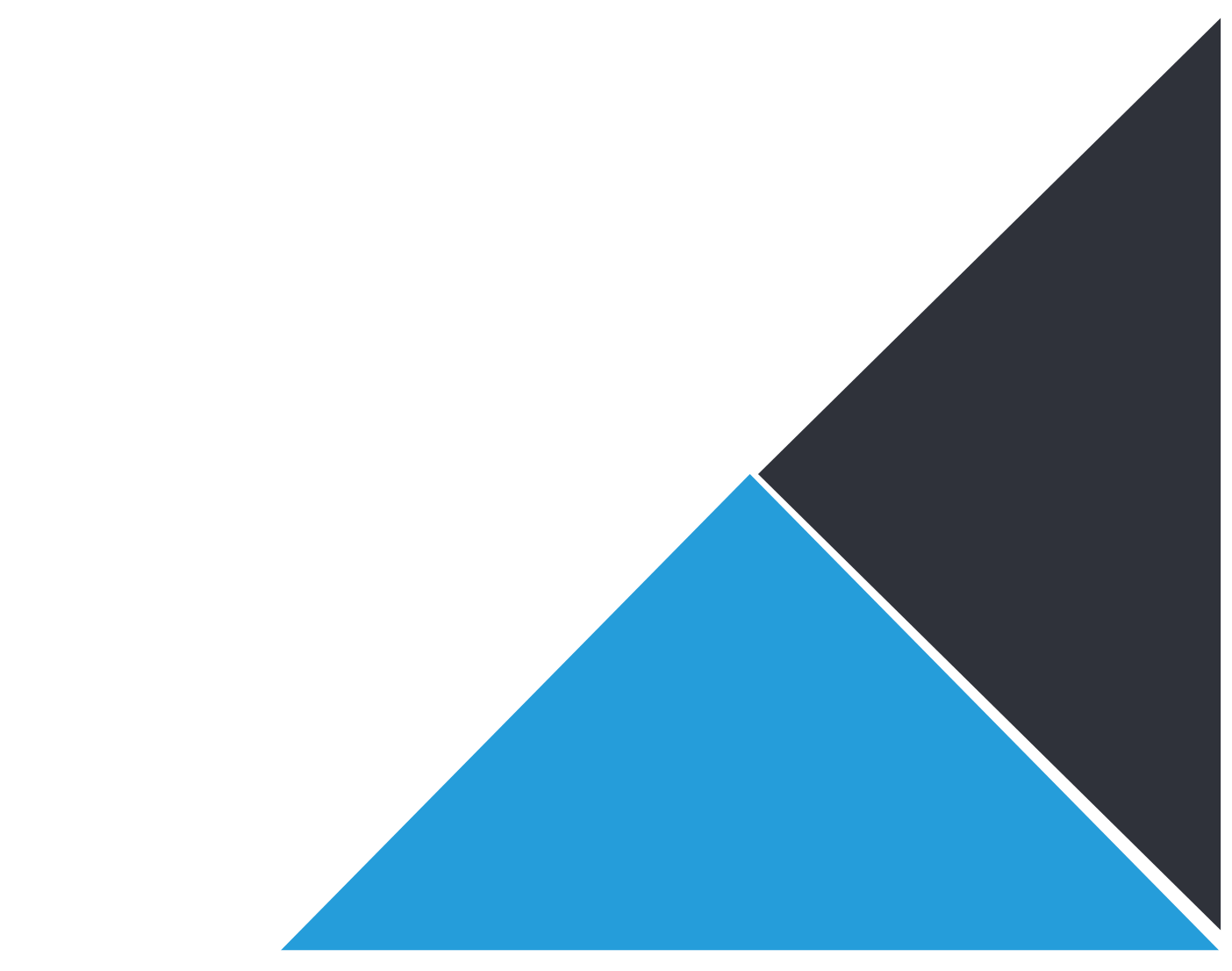 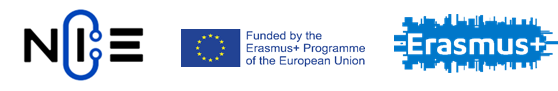 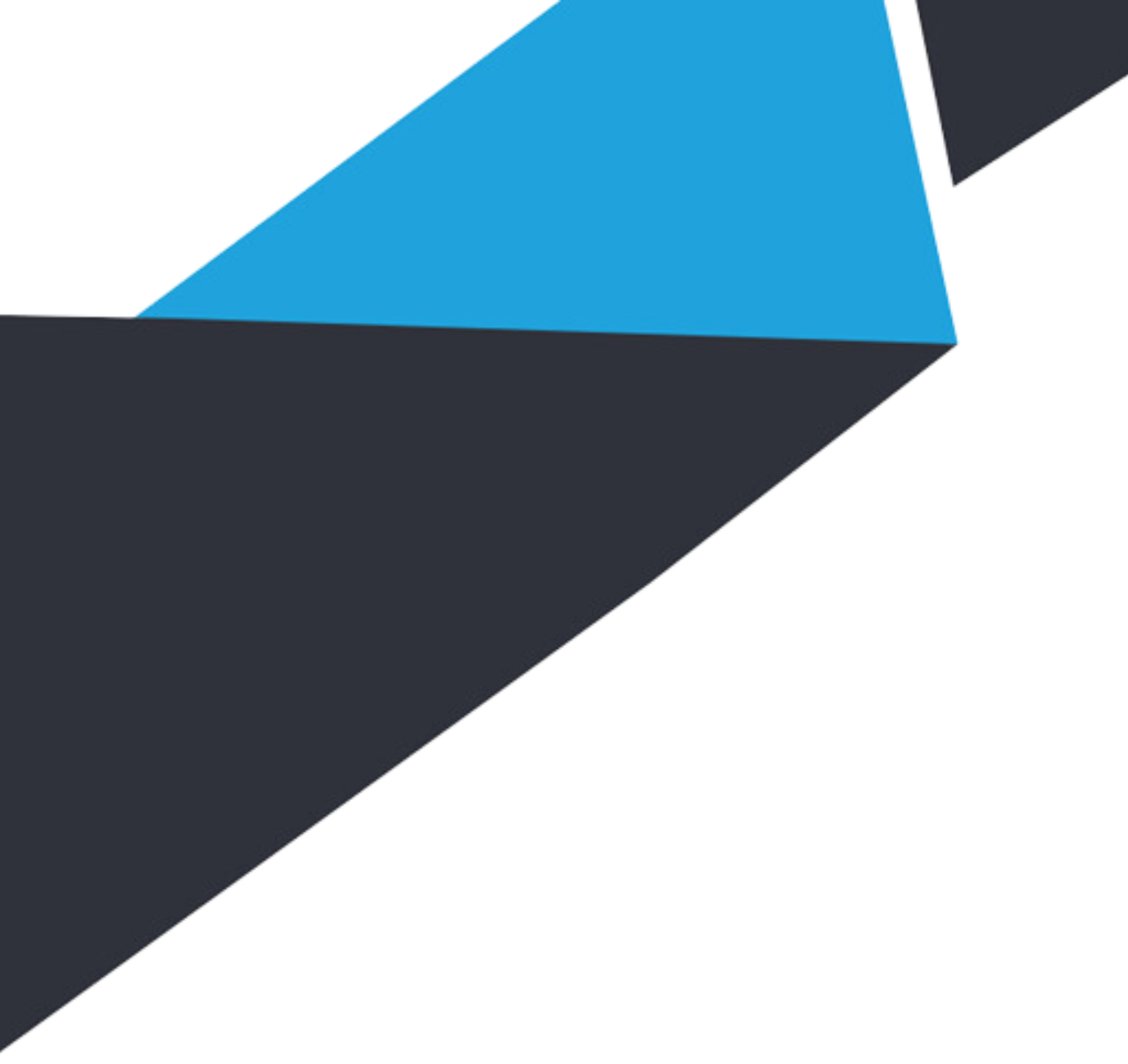 ĎAKUJEM ZA POZORNOSŤ!​
OTÁZKY?
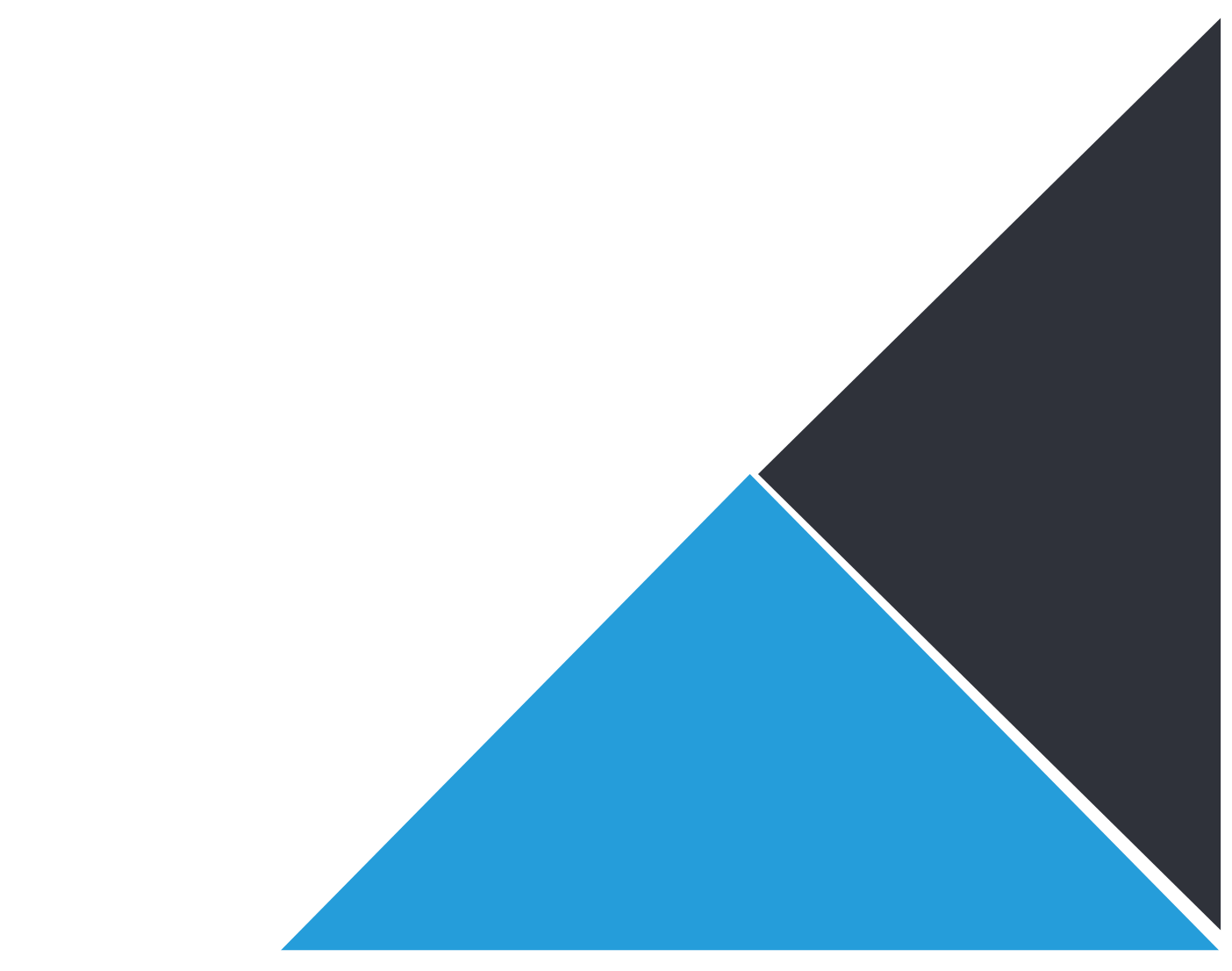 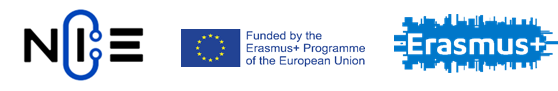